1
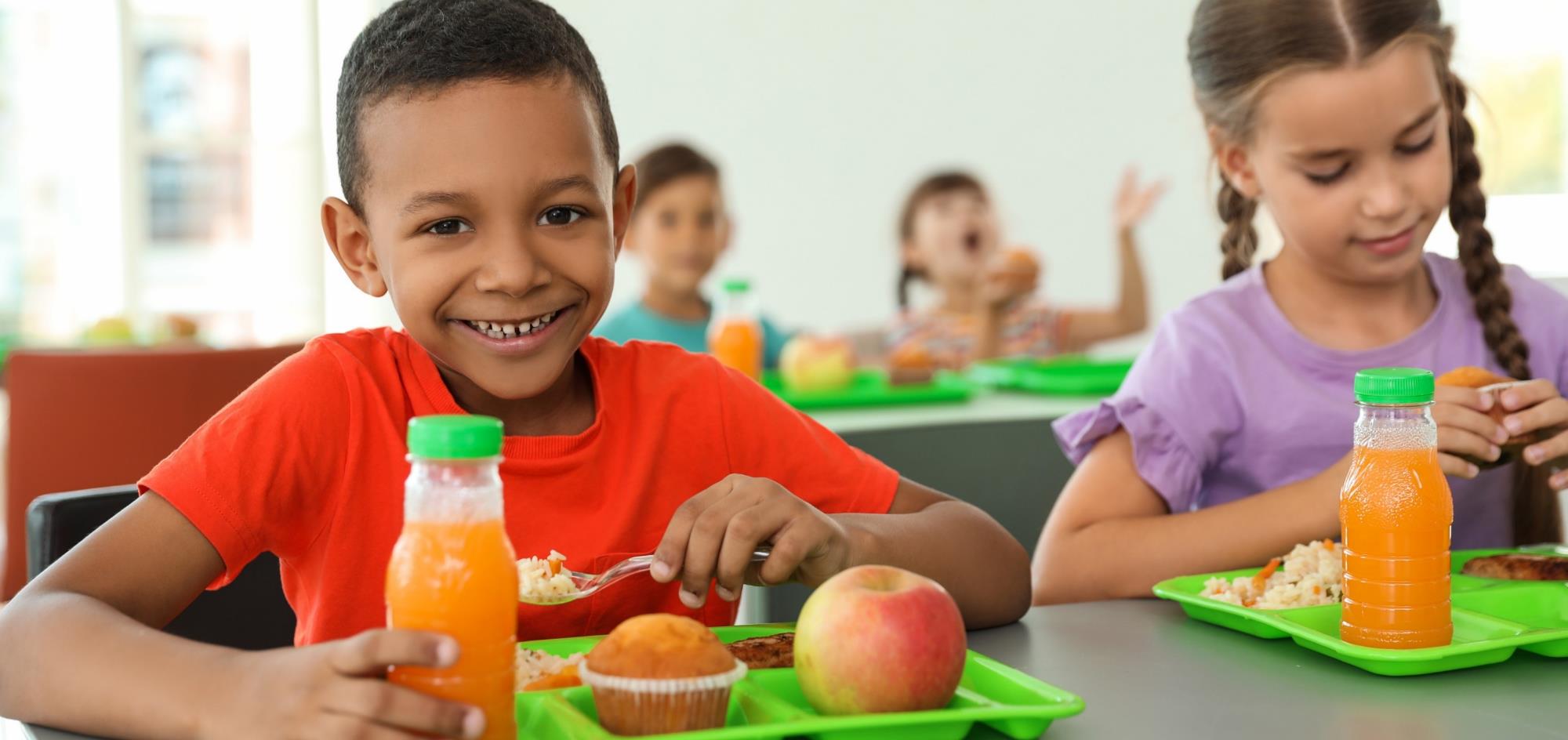 Food Distribution Program
Getting Started in WBSCM Part II: Training Portal
Texas Department of Agriculture
USDA Division
Updated 9/12/2023
www.SquareMeals.org
2
Acknowledgement Statement
You understand and acknowledge that:

The training you are about to take does not cover the entire scope of the program; and that

You are responsible for knowing and understanding all handbooks, manuals, alerts, notices, and guidance, as well as any other forms of communication that provide further guidance, clarification, or instruction on operating the program.
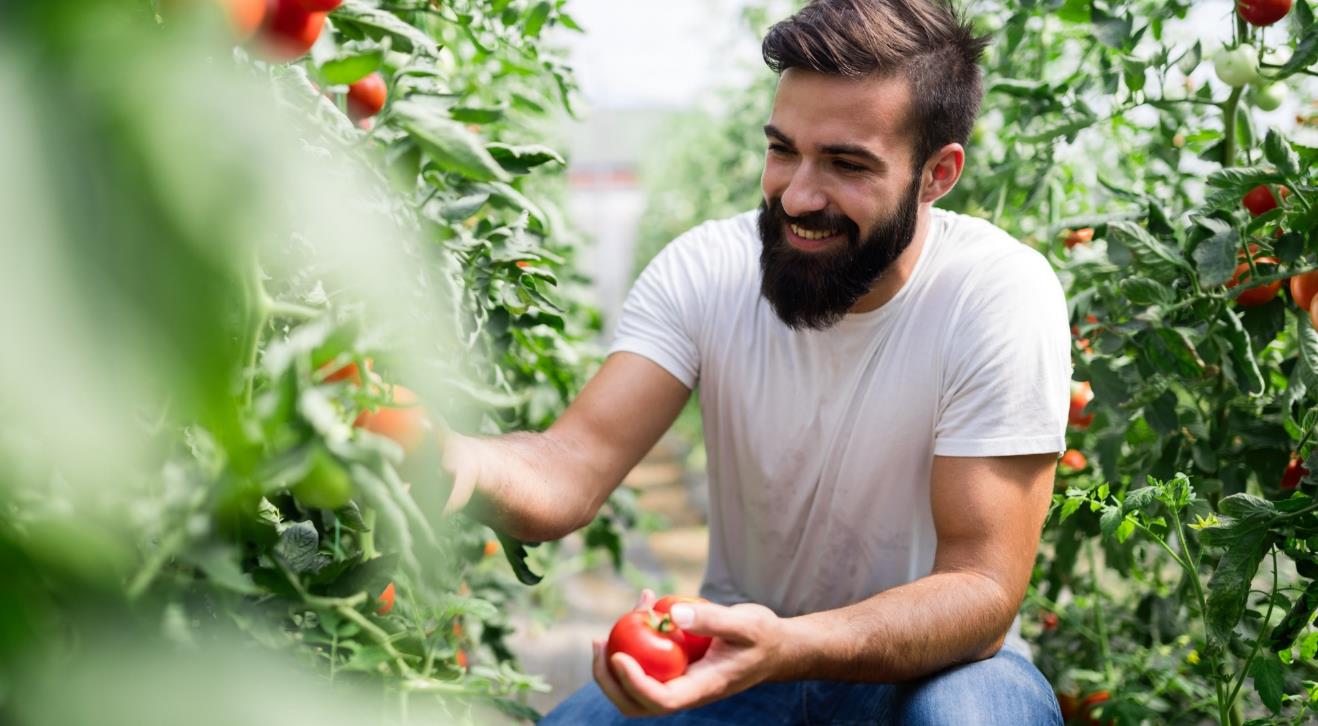 3
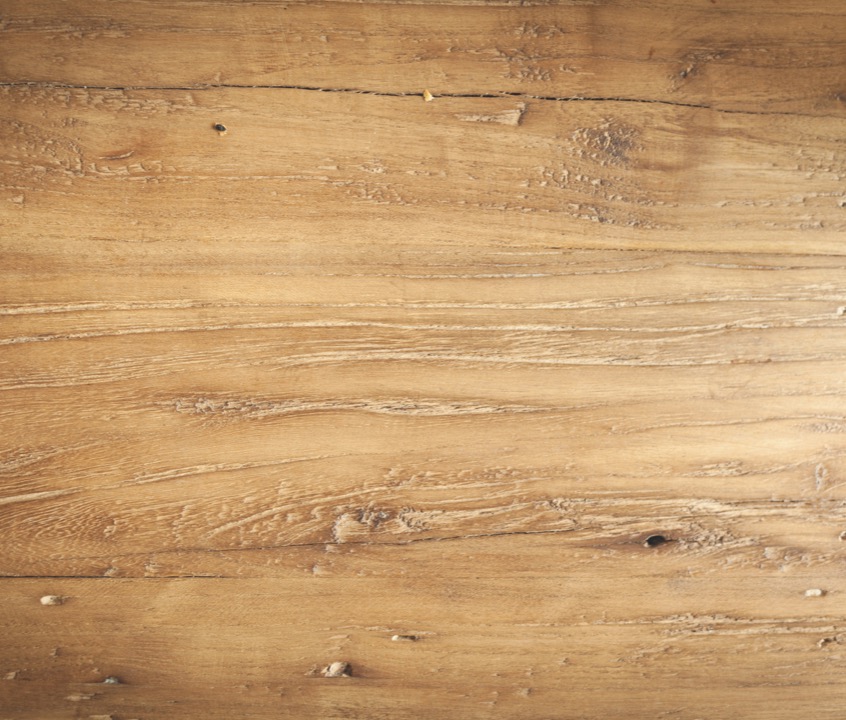 Introduction
01
Course Objectives and Outcomes.
02
Training Environment Log-In and Portal Components
Logging in to WBSCM training environment view.
03
Help Features
Help Module Tab and Job Aid Pop Up Features
04
Accessibility Settings
WBSCM Getting Started Course Outline
Setting up Accessibility Features
4
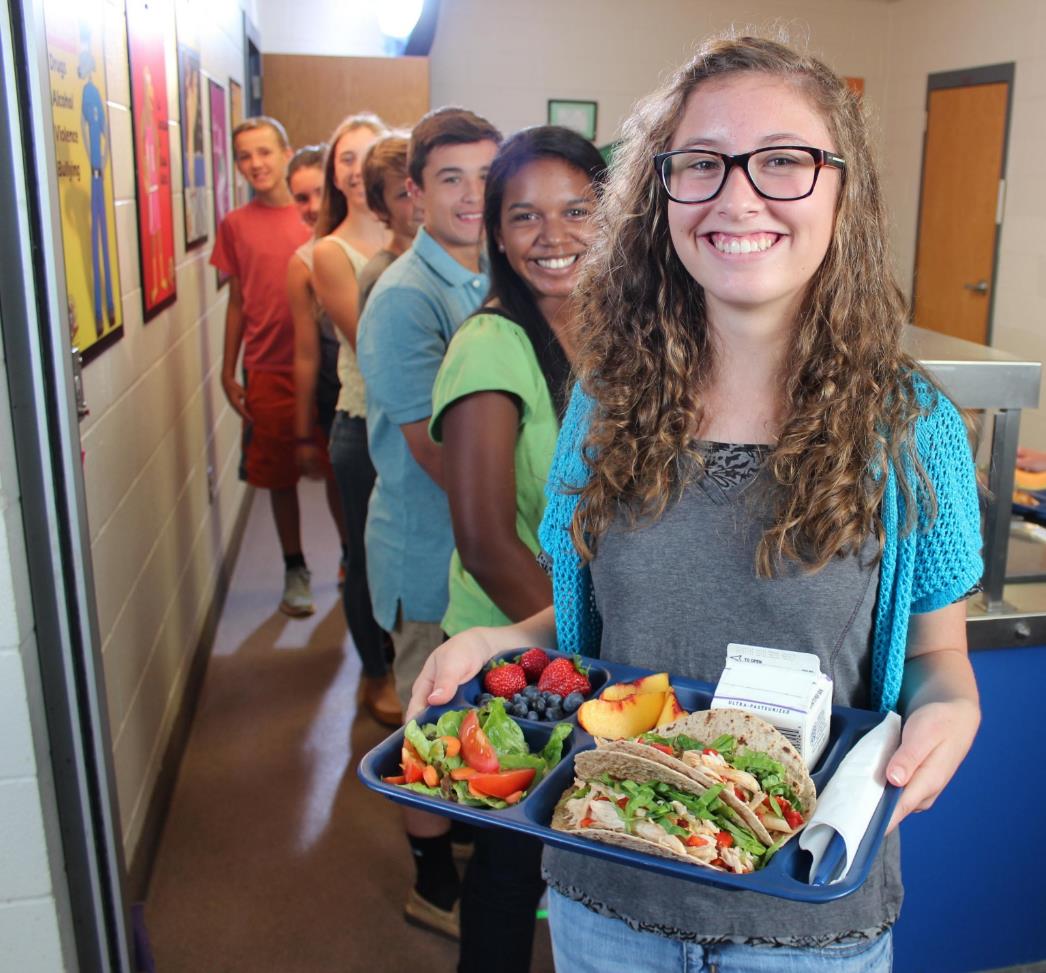 TX-UNPS to WBSCM Terms and Acronyms
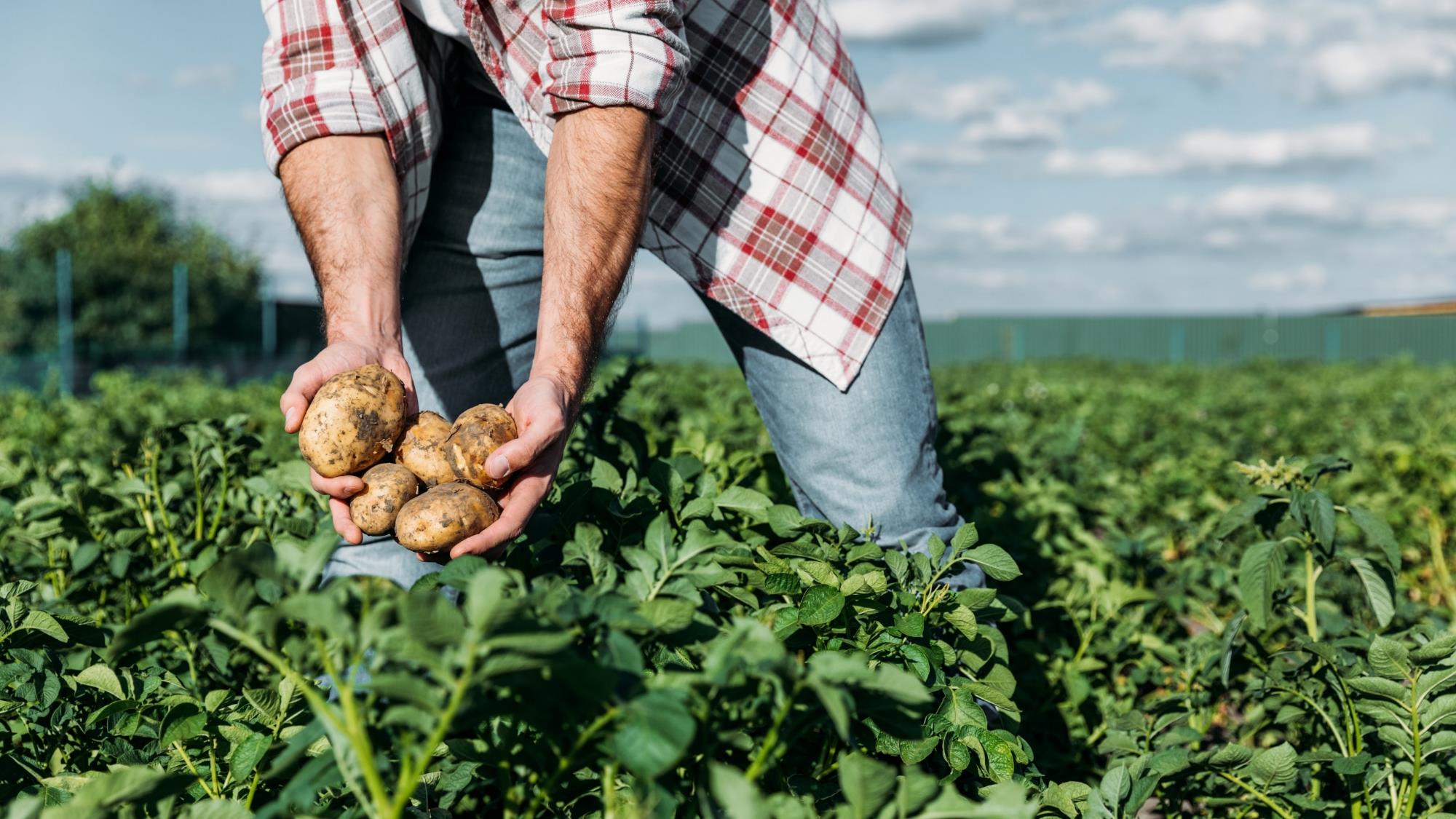 5
02
Training Portal Log-In and Components
Portal Components and Functionality
[Speaker Notes: Follow the directions on the next sets of slides to log into the training environment and orient users to the different functions and features available]
6
Training Portal Log-In
ESCs and RA Users Log In To WBSCM Training Environment 
 URL: wbscmntrn.wbscm.usda.gov 


RA Training Environment Username and Password previously provided via e-mail.
Note the "ntrn" section of the web address. This indicates the training environment.
[Speaker Notes: Highlight the difference between training environment vs. Production URLs. 
Production environment does not have the "ntrn" component in the web address.  
Logins previously provided via to RAs for training environment 
Log in to training environment will be different from login to username for live system which occurs after all required training is complete.]
7
Training Portal Log-In
RA Training Environment View
NTRN icon signals training environment.
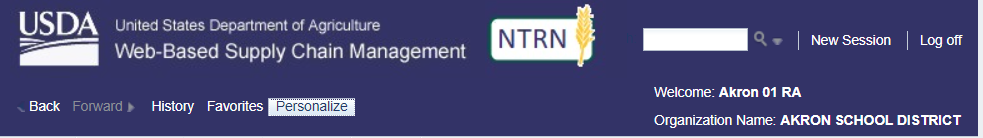 User and Organization Name
ESC Training Environment View
NTRN icon signals training environment.
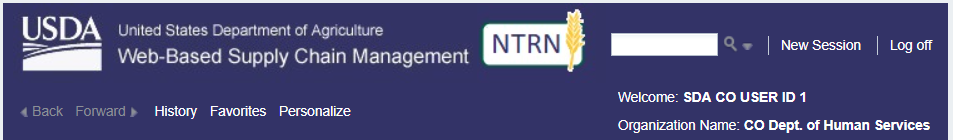 User and Organization Name
[Speaker Notes: User name and organization will show different user roles. Differences in navigation panels will be determined based on roles/level of access.]
8
Check for New Content
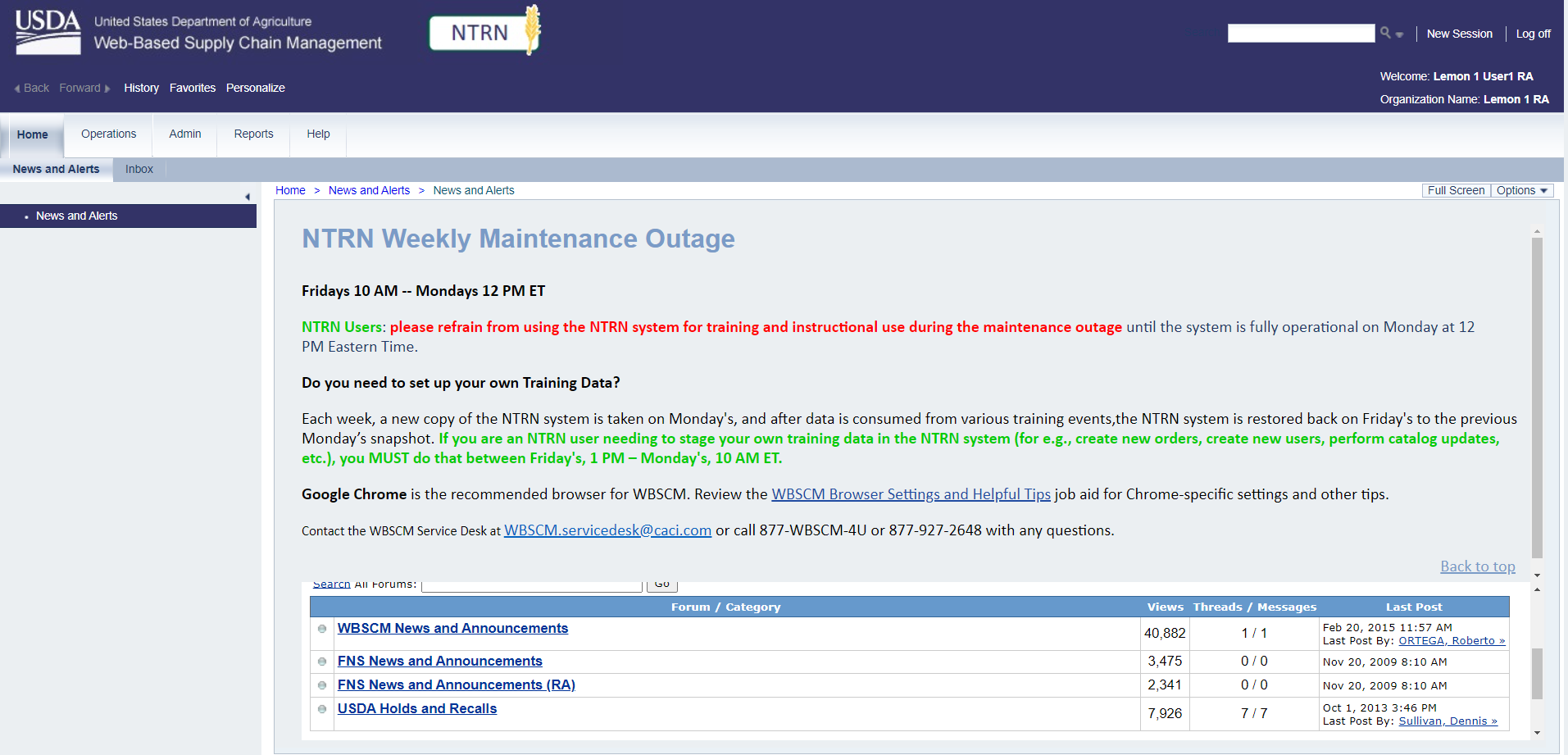 Check Forum for updates.
[Speaker Notes: Highlight the importance of checking announcements on splash page.]
9
Check for New Content
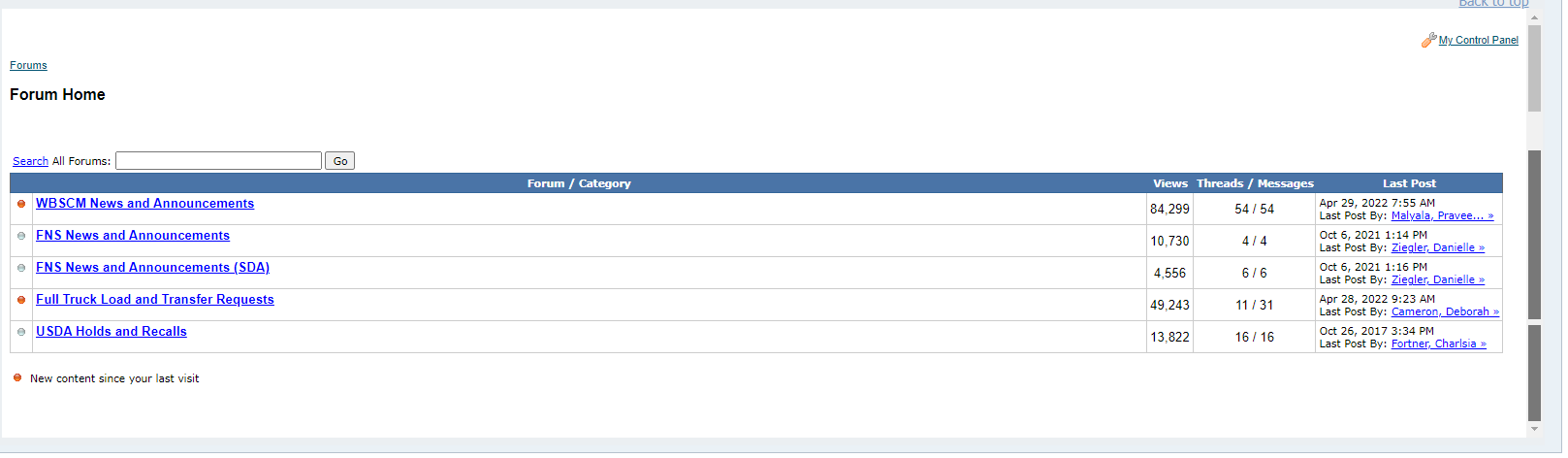 Announcements with orange dots are new.
Scroll to see all announcements
10
WBSCM Portal Screen Components
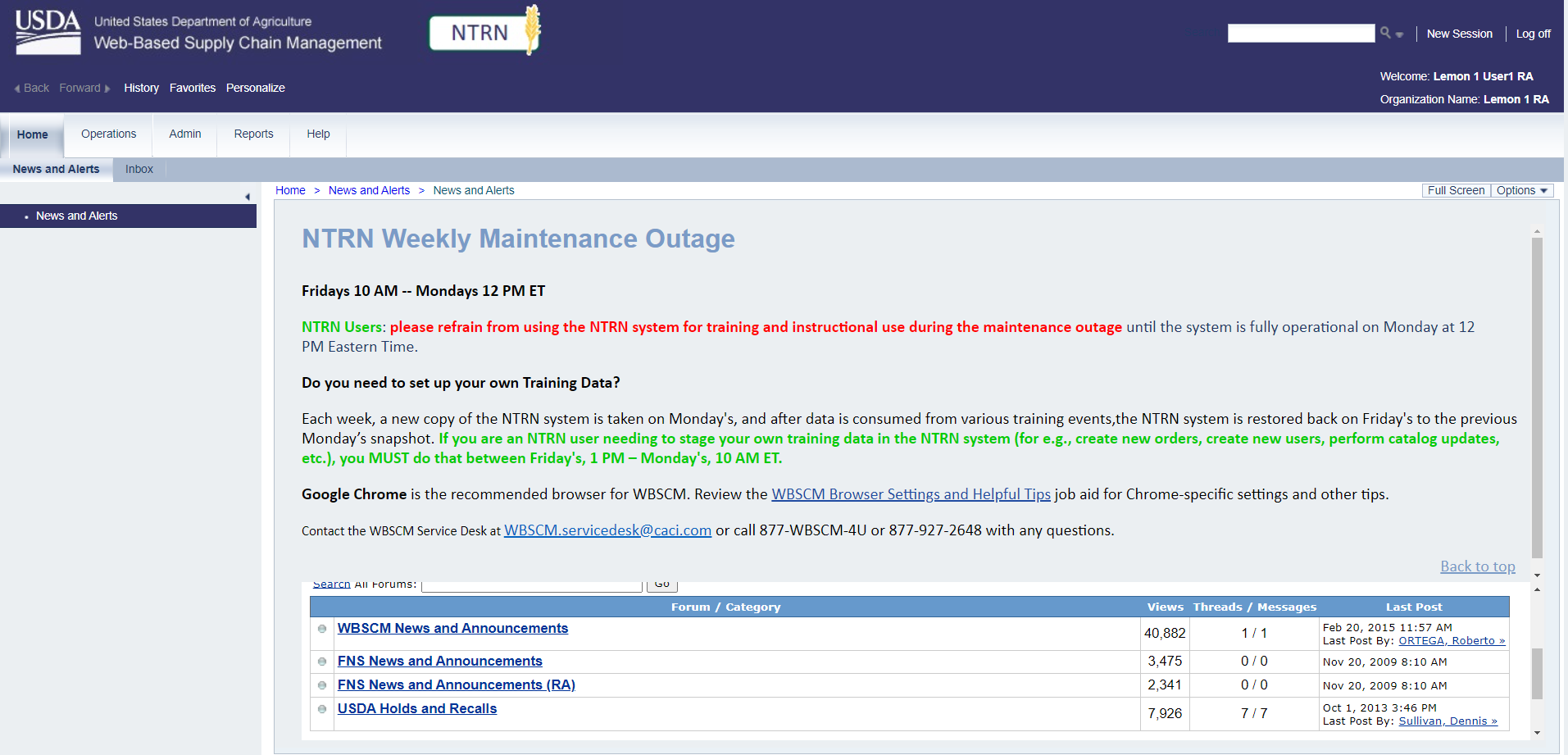 Log in name in upper right-hand corner
[Speaker Notes: RA User Administrator will have capability to create multiple user role staff log-in users.]
11
WBSCM Portal Screen Components
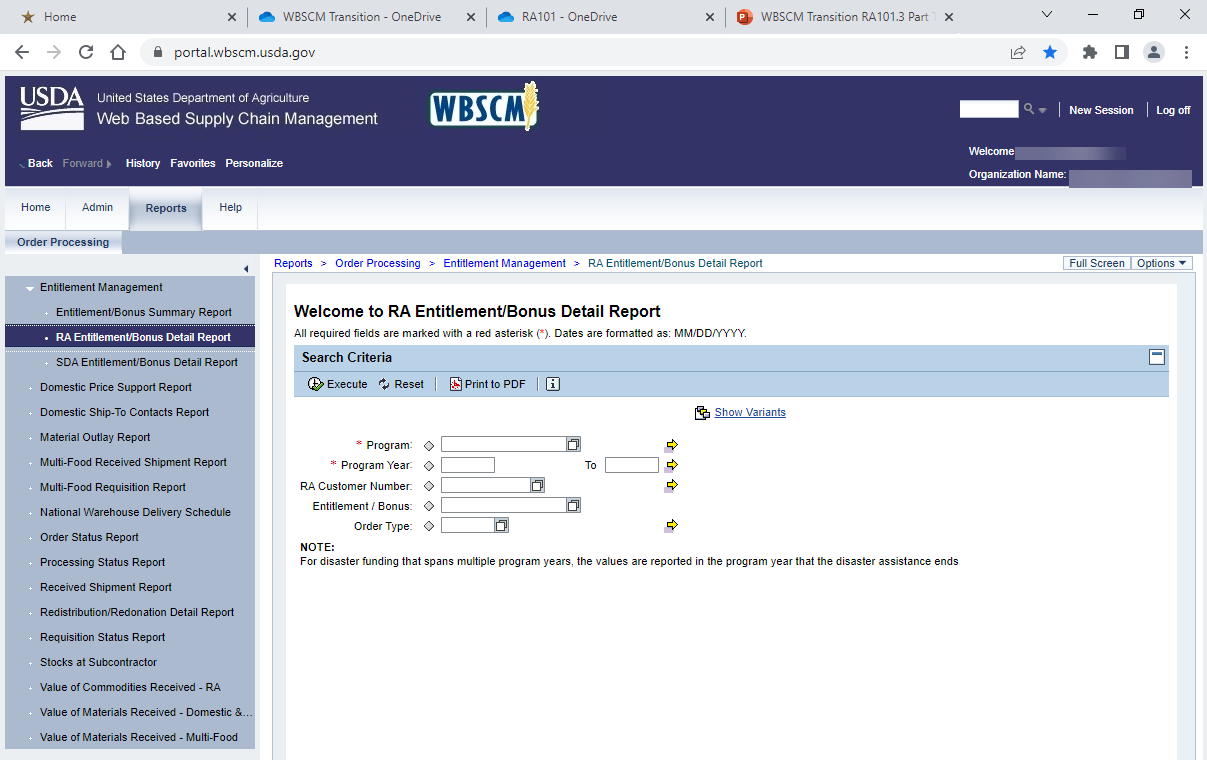 1
1.  Search bar: 
Used to search transactions
12
WBSCM Portal Screen Components
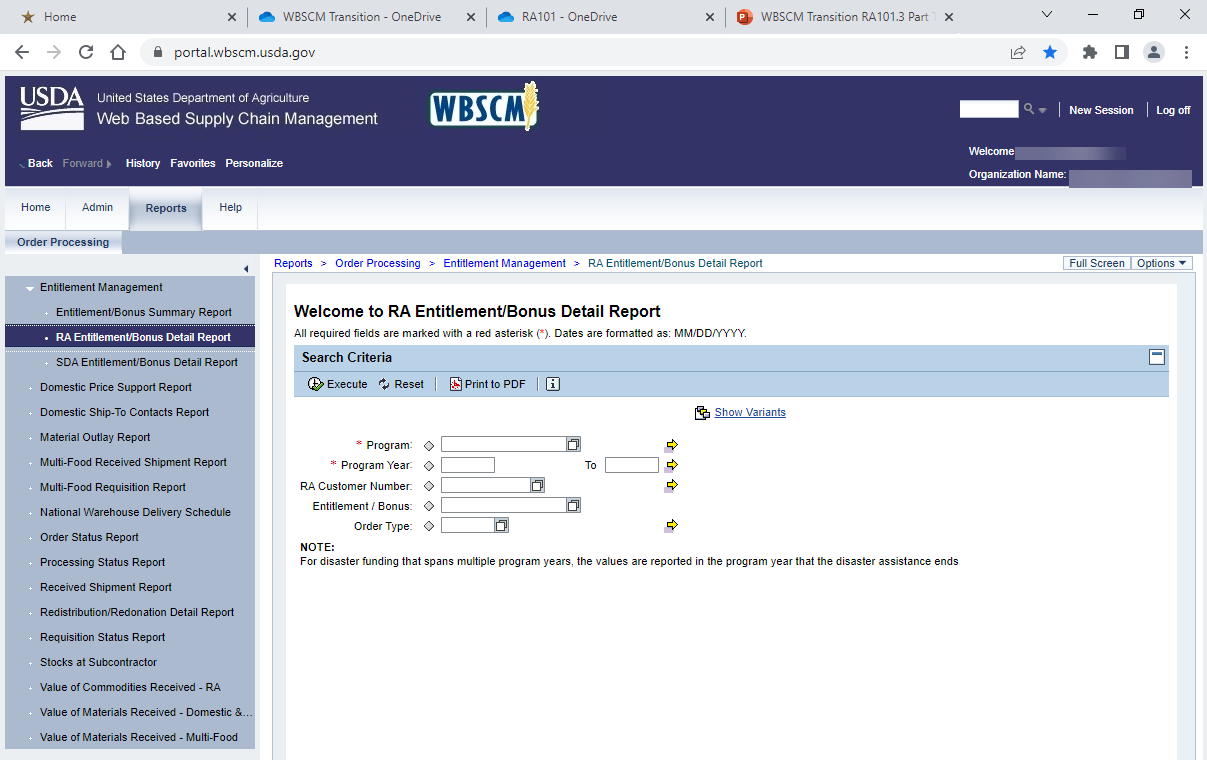 2
2.  Level 1 Module Tabs:  (Level 1 options here)
Provide highest level of navigation
Tabs available depend on the user’s roles in WBSCM.
13
WBSCM Portal Screen Components
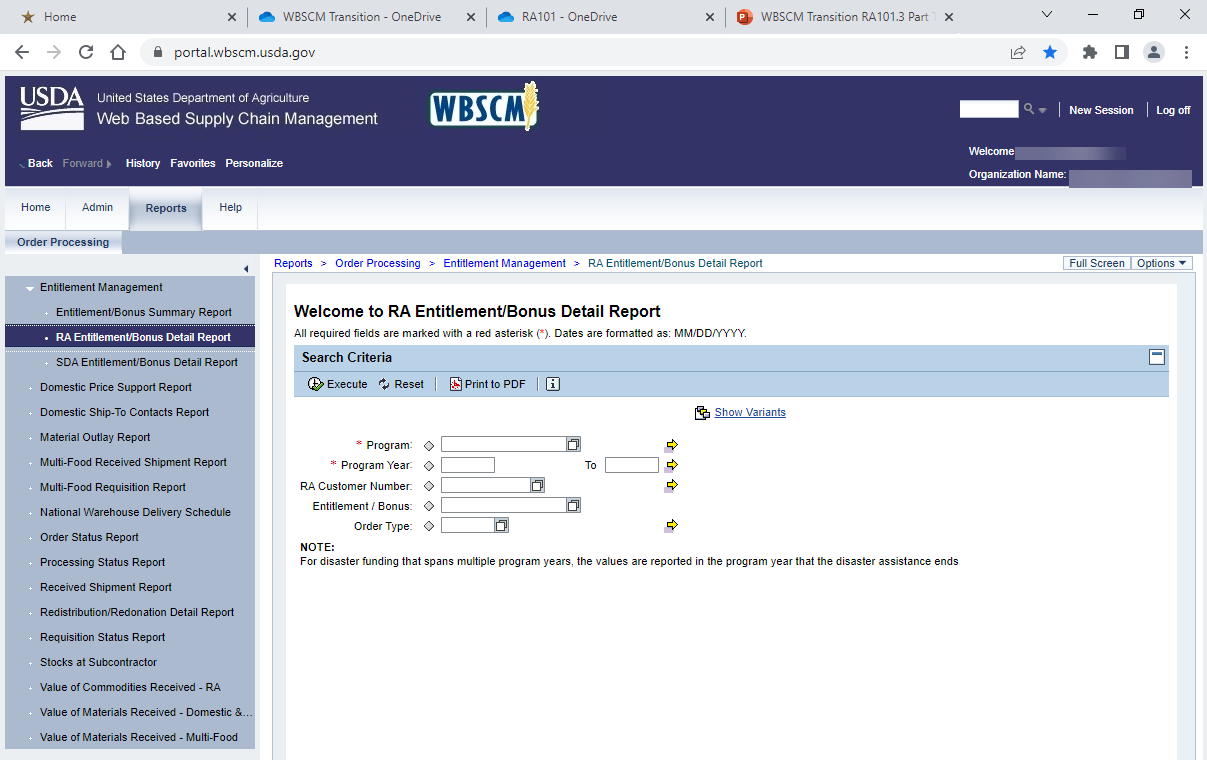 3
3. Level 2 Tabs:
 Sub-menu options for level 2.
14
WBSCM Portal Screen Components
Level 2 Tab
4. Detailed Navigation Panel:
 WBSCM transactions. Contents from Level 2-tab selection and the user’s roles in WBSCM.
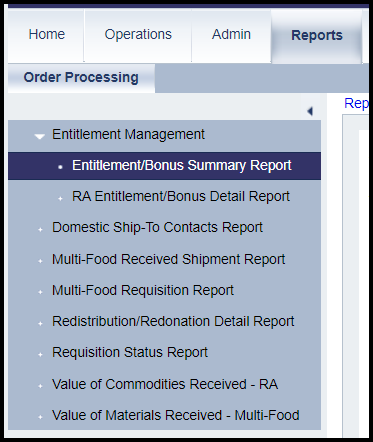 4
Detailed Navigation Panel
15
WBSCM Portal Screen Components
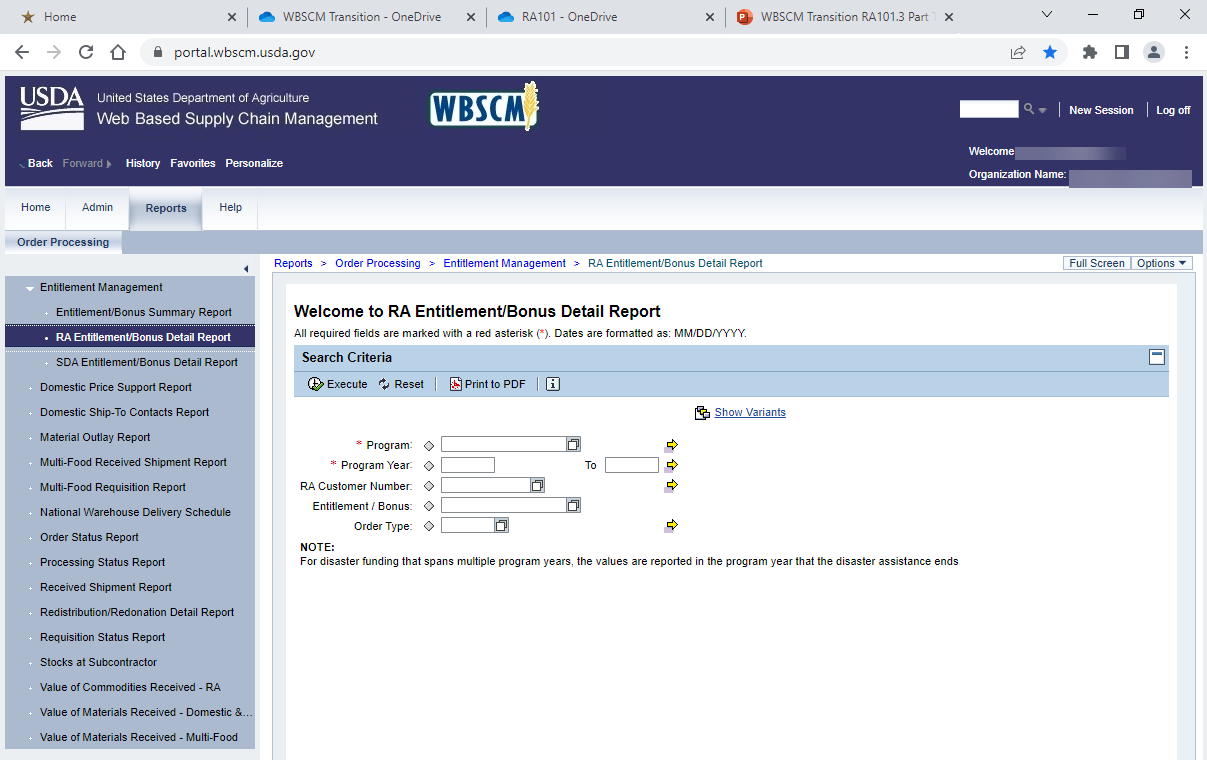 5
5. Content area:
Used to enter or view details and execute transactions.
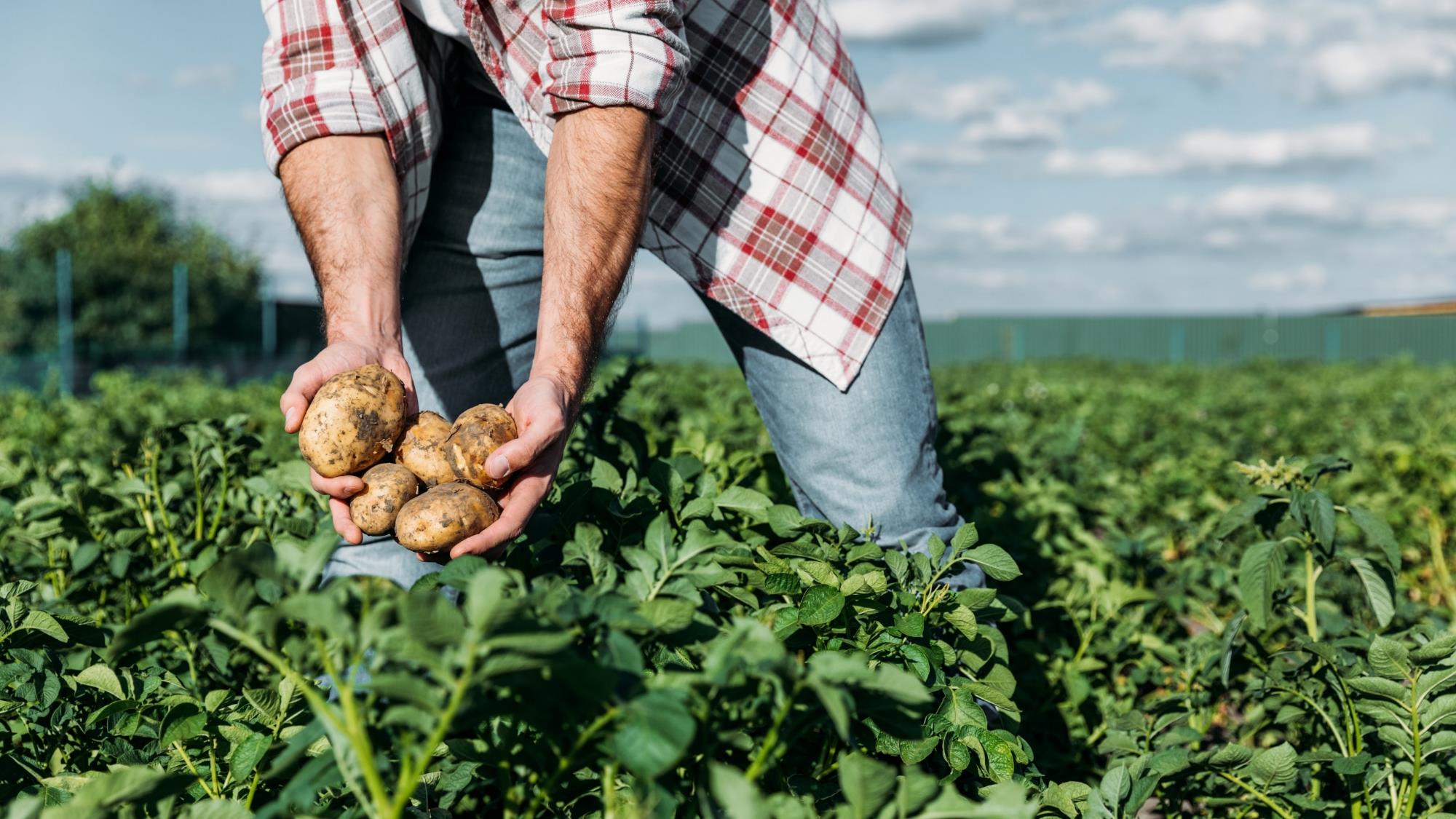 16
03
WBSCM Help Features
[Speaker Notes: Follow the directions on the next sets of slides to access Help Features]
17
WBSCM Help Features
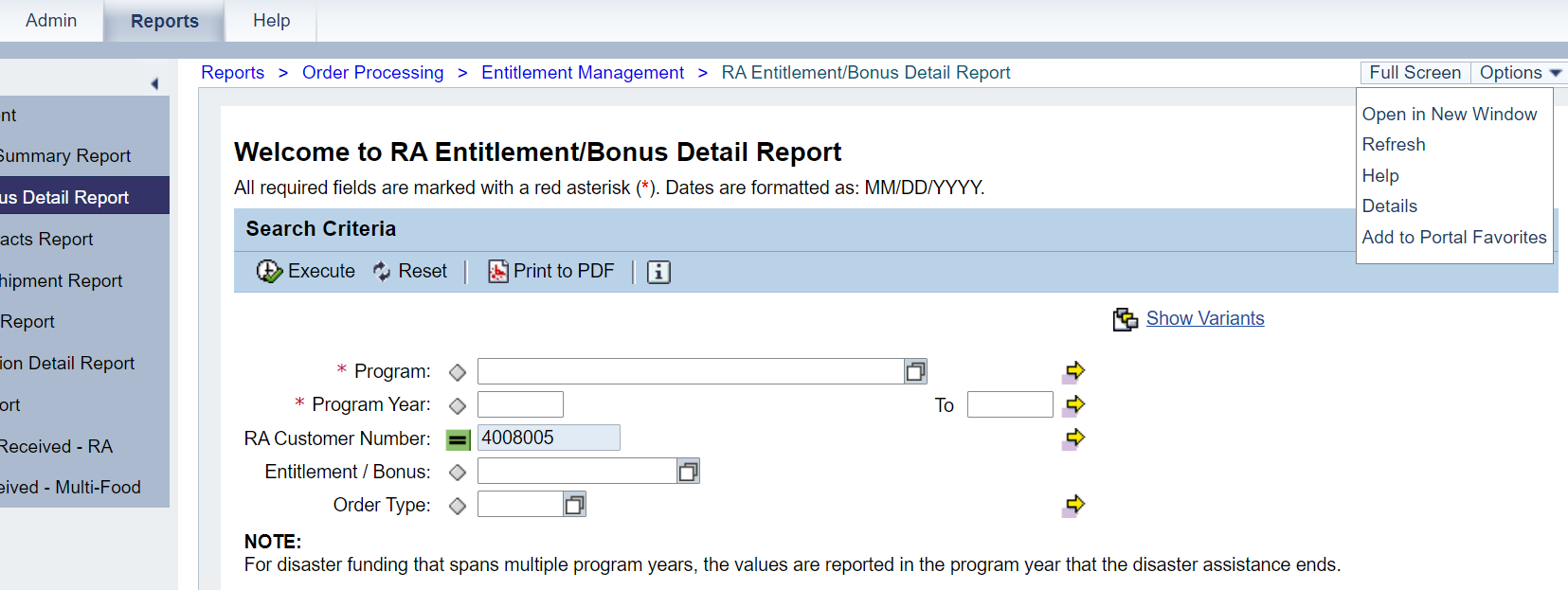 1
Two Ways To Access Help Features: 
Help Module Tab
Options Dropdown
Help
2
18
WBSCM Help Features
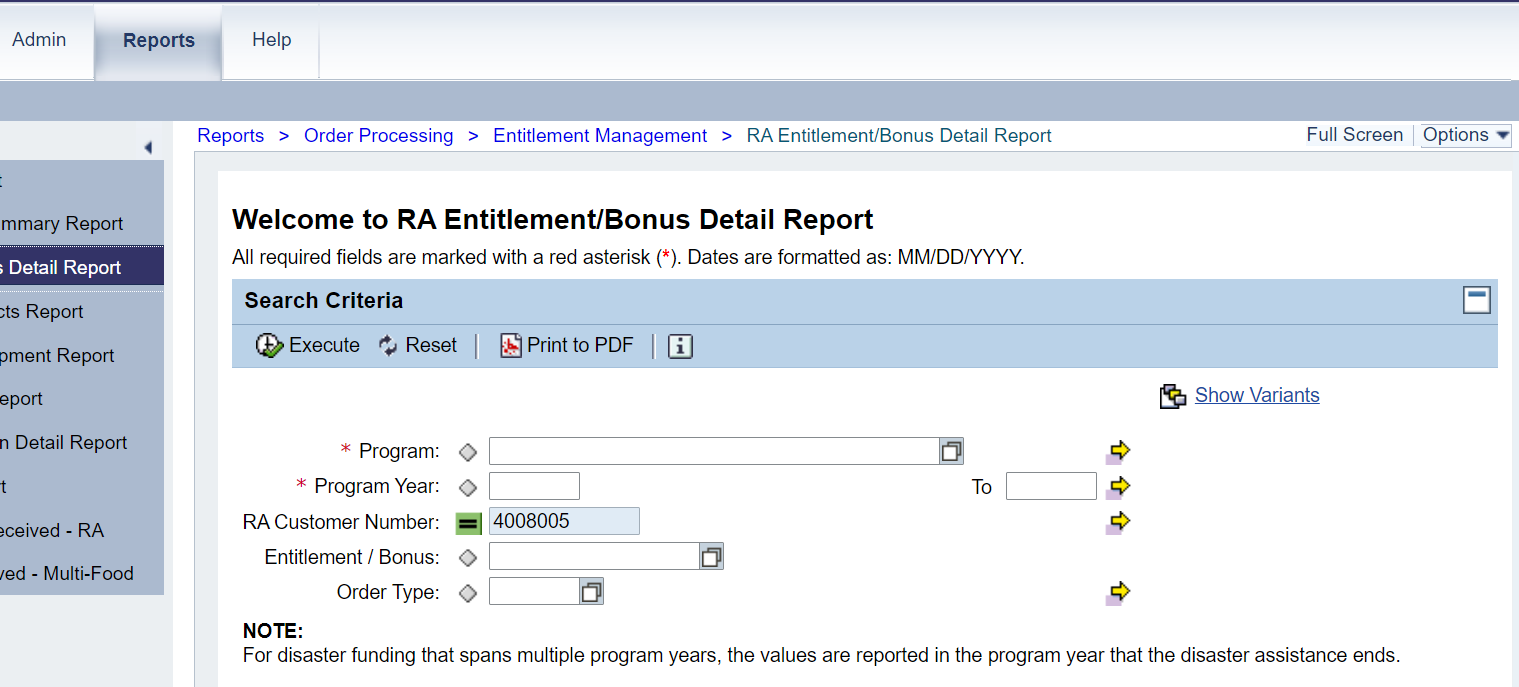 1
Option 1:  Click the Help Module Tab
19
WBSCM Help Features
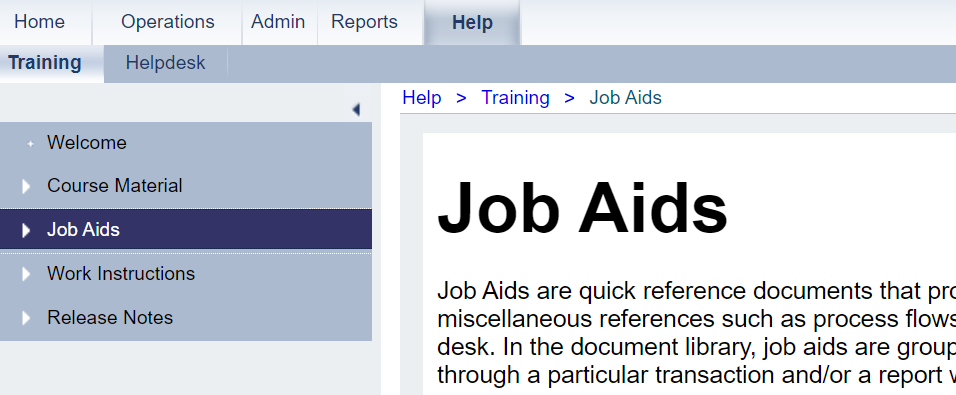 Training Navigation Panel Includes: 
Course Material Modules
Job Aids
Work Instructions
Release Notes
20
WBSCM Help Features
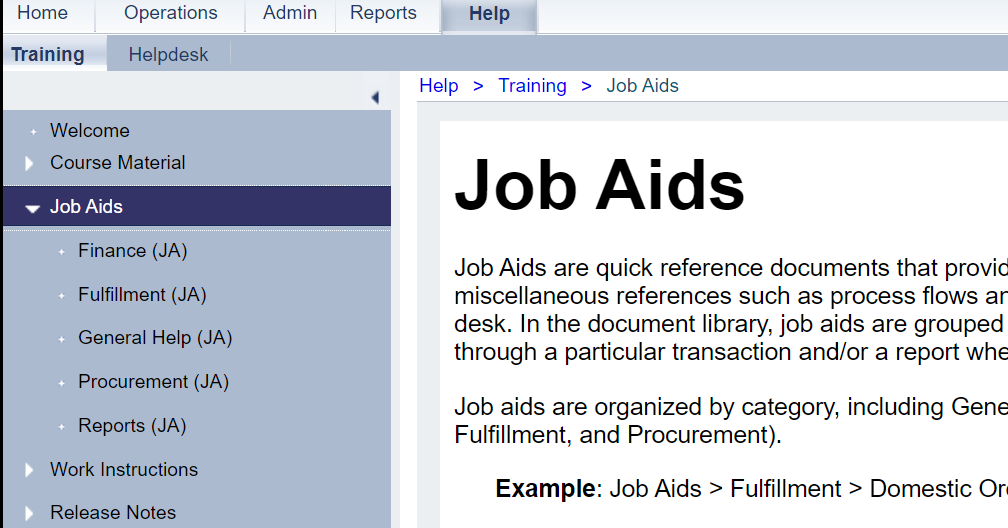 Click Arrows to Access Help Resources by Topic
21
WBSCM Help Features
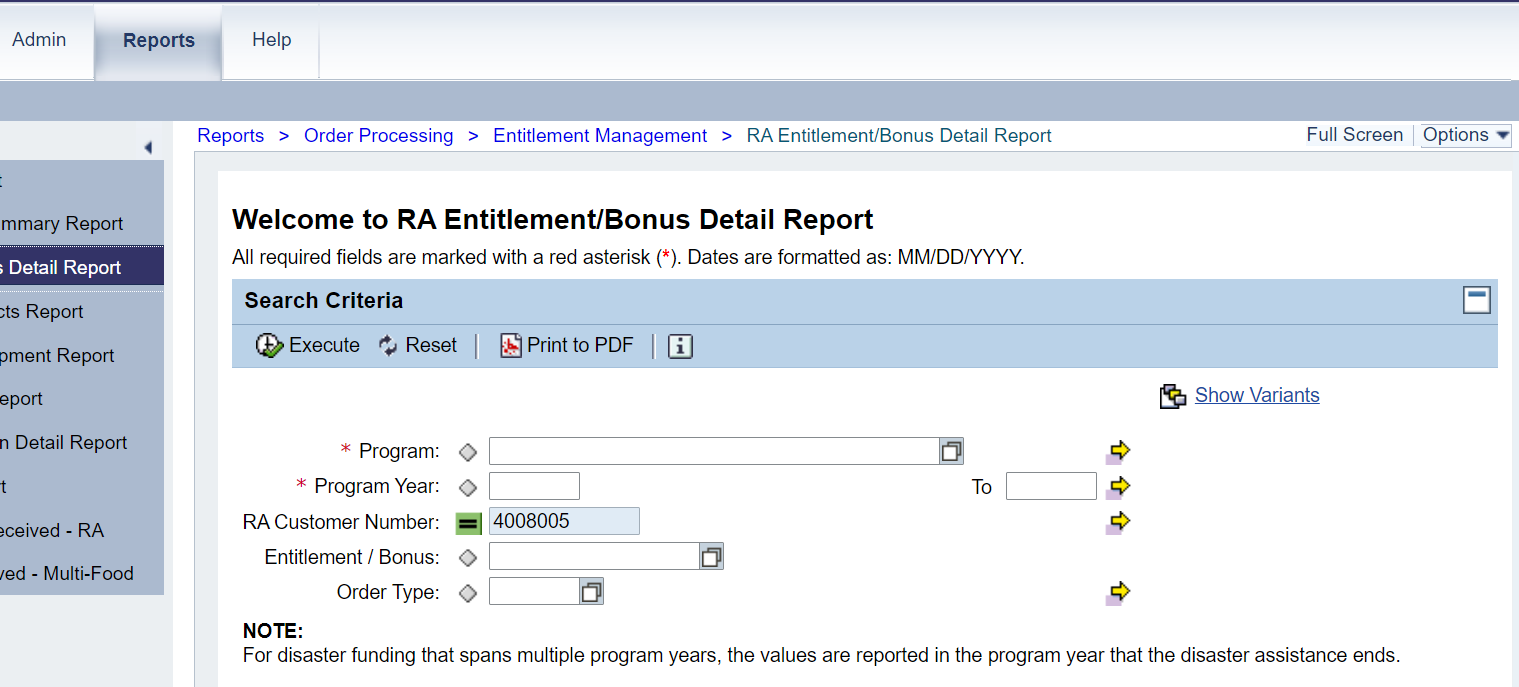 Option 2:  Access Help through Options Dropdown
2
22
WBSCM Help Features
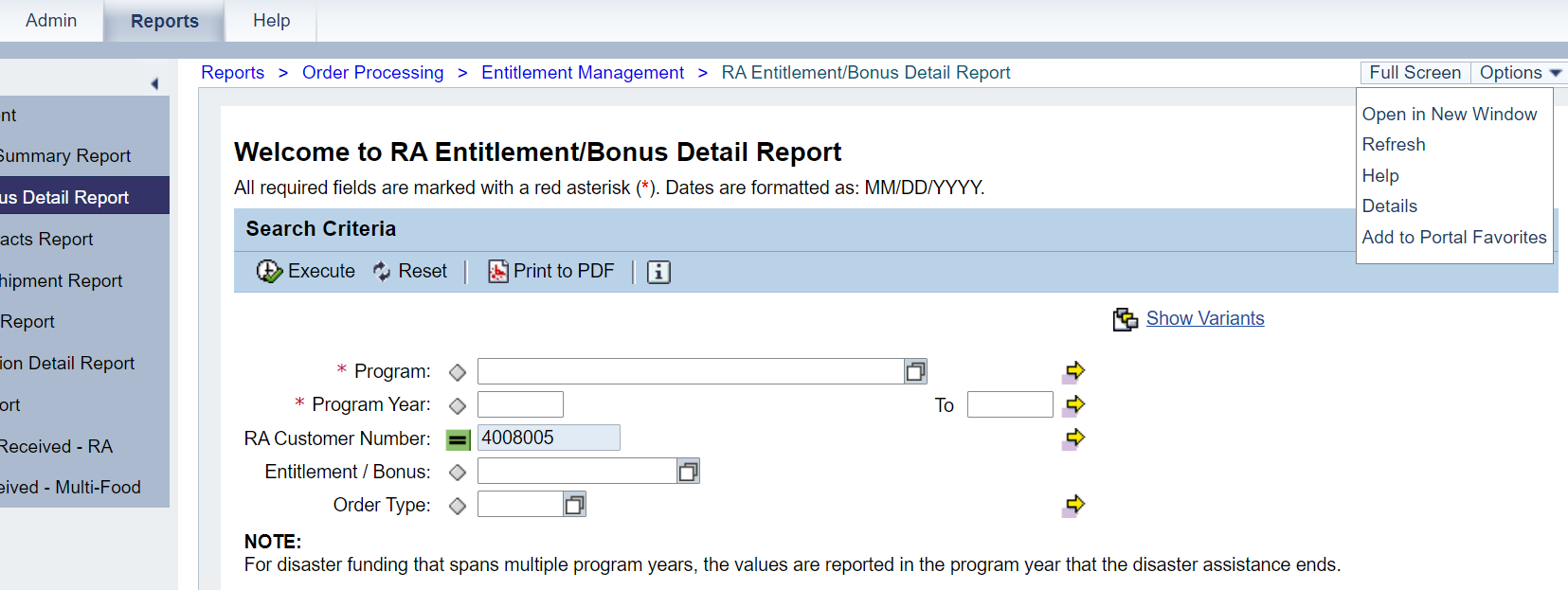 Click Options Dropdown
23
WBSCM Help Features
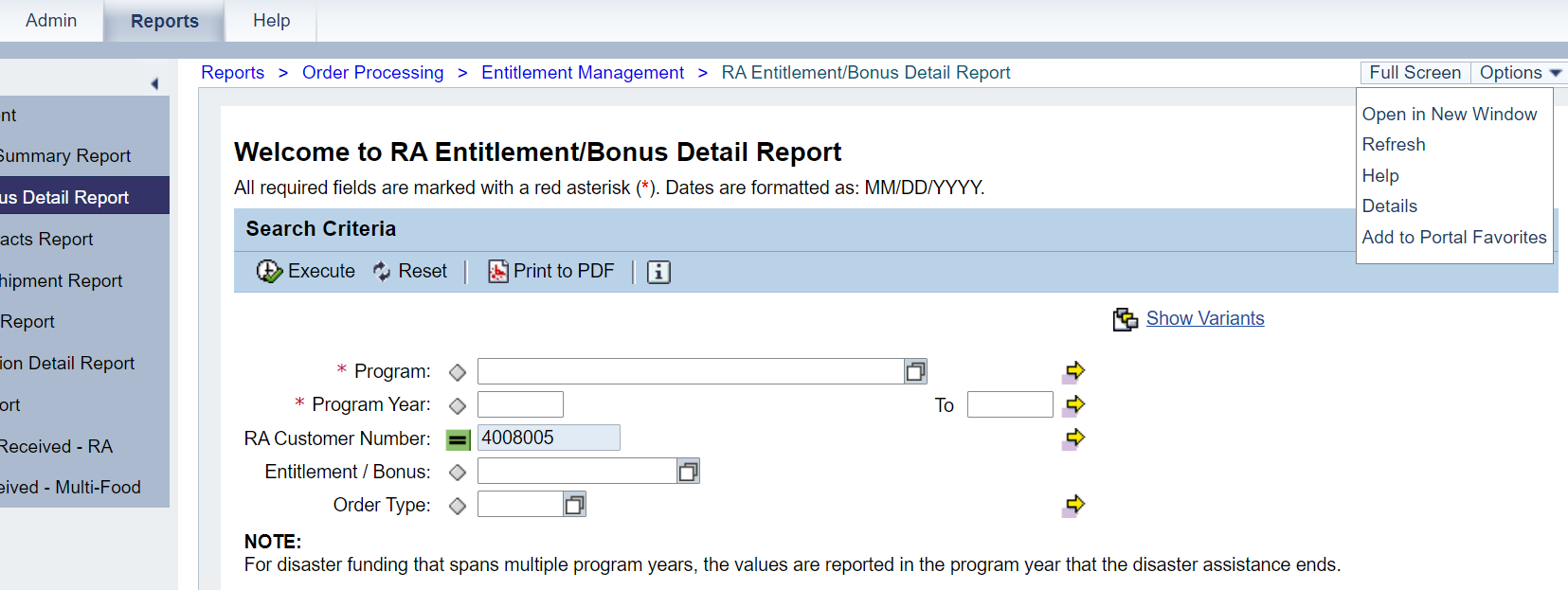 Click Help
24
WBSCM Help Features
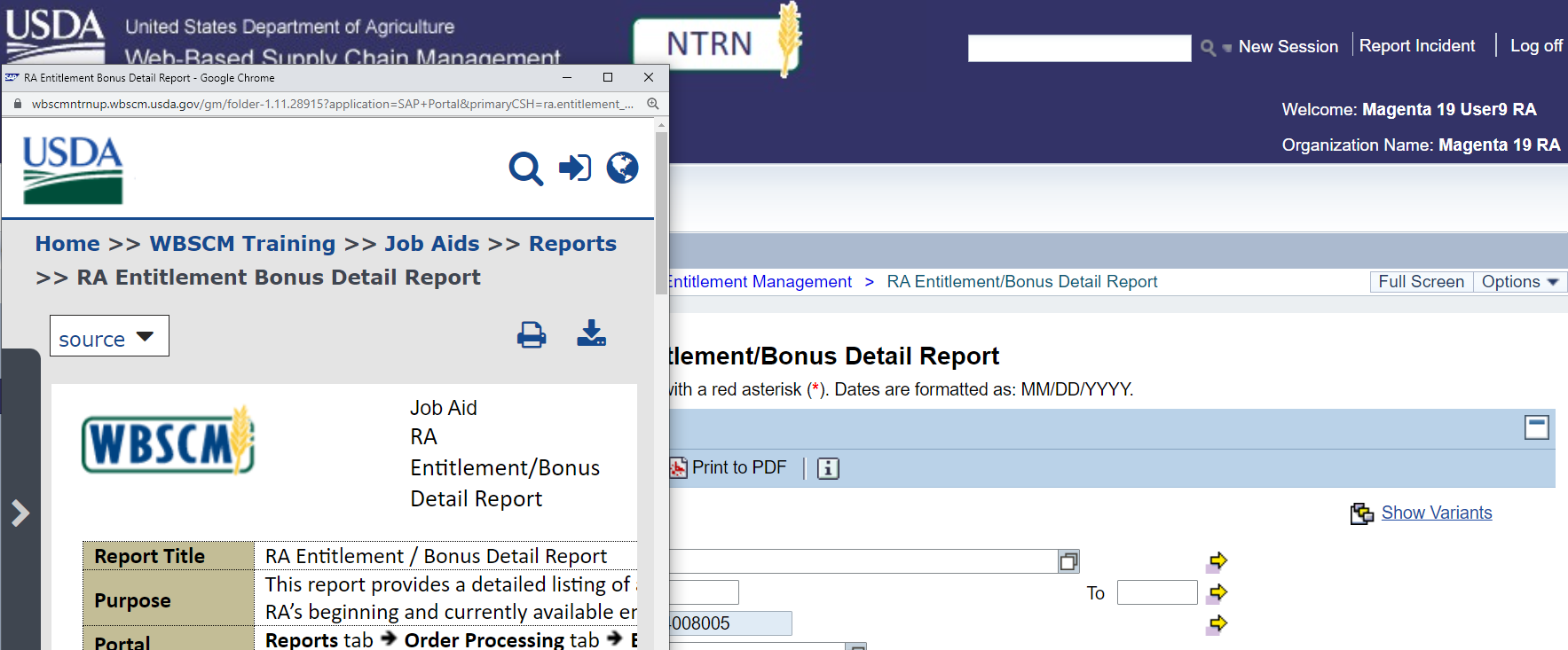 Job Aid Pop Up Appears After Choosing “Help” from “Options” Dropdown
[Speaker Notes: Job Aids and Work Instructions Pop Up Documents Appear after selecting Help.
Job Aids and Work Instructions Will be specific to the transaction the user is currently working on in the Main Content Area]
25
WBSCM Help Features
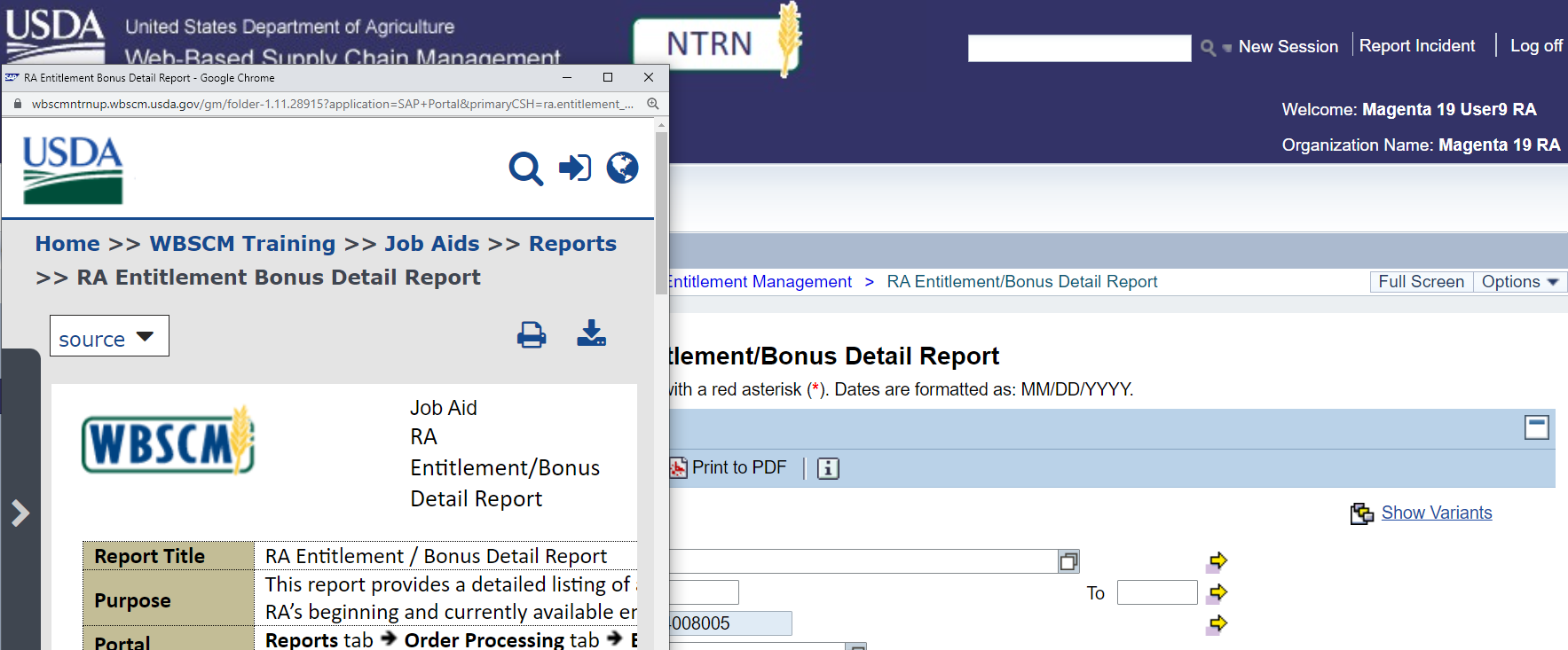 Job Aid Pop Ups are specific to transactions users are working on in the Main Content Area
[Speaker Notes: Job Aid Pop Up Documents Appear after selecting Help. 
Job Aid Pop Ups are specific to transactions users are working on in the Main Content Area]
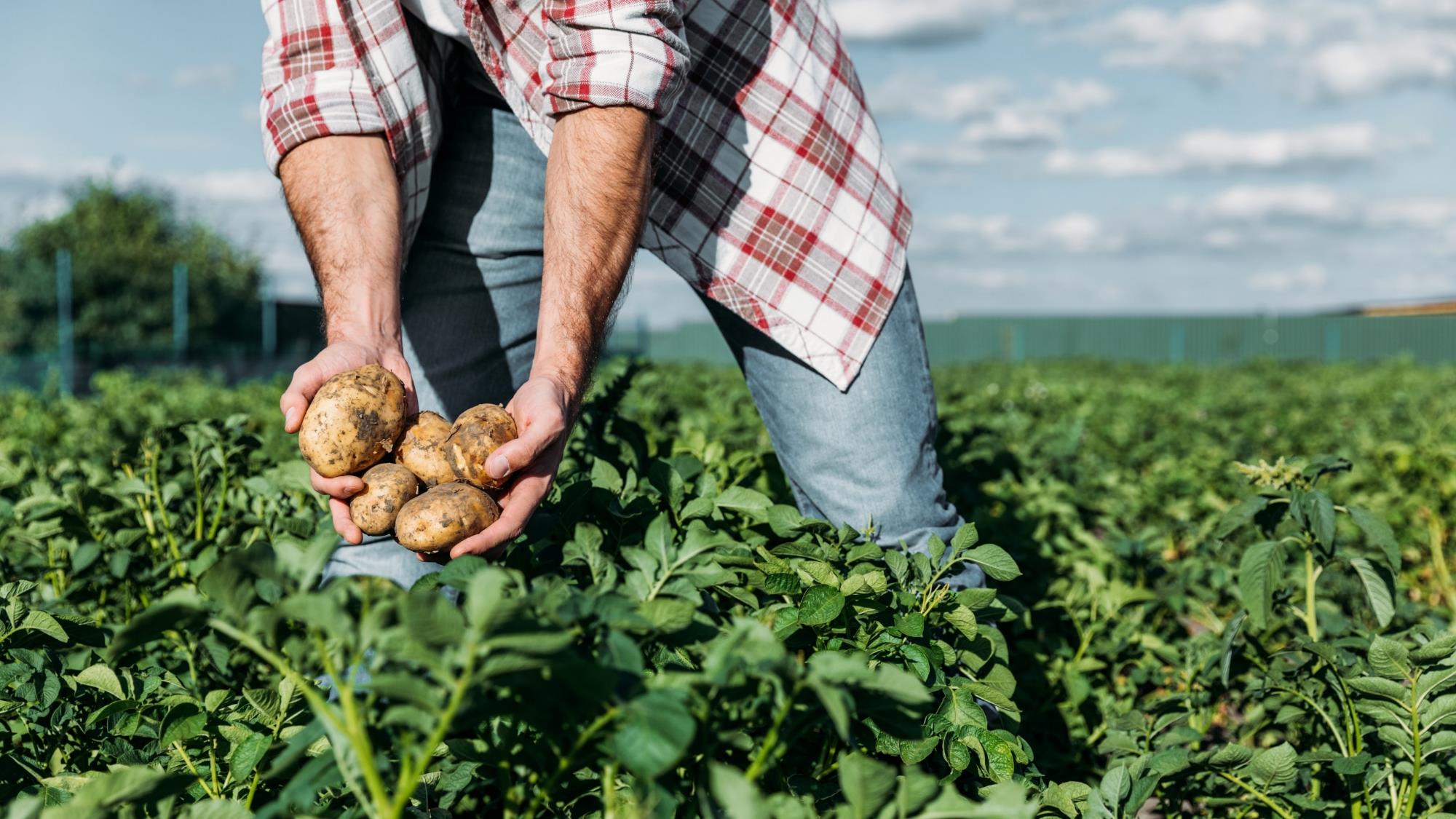 26
04
Setting Up Accessibility Options
[Speaker Notes: Not all users will need to enable Accessibility Settings. However, by moving through this process with the group, those who need this feature will not have to independently request this access and divulge personal information.

Follow the directions on the next slides to enable Accessibility Settings]
27
Set Up Accessibility in WBSCM
Once activated, users can: 
Navigate using hot keys associated with preferred screen reader. 
Access detailed tooltips and instruction boxes.
Access updates as accessibility guidelines change and new methods of conformance are available.
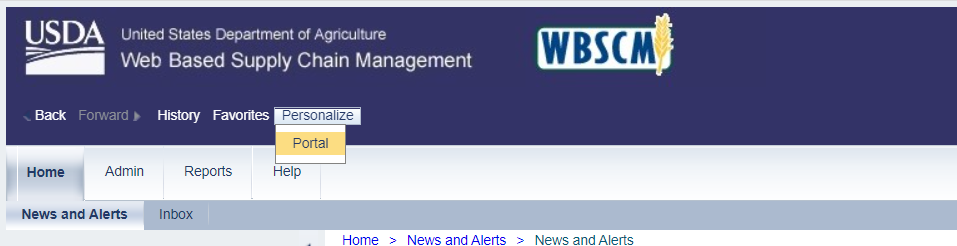 1
1. Click on “Personalize tab” then 2. Click “Portal” from the drop-down menu
2
[Speaker Notes: Not all users will need to enable Accessibility Settings. However, by moving through this process with the group, those who need this feature will not have to independently request this access and divulge personal information.

Click Personalize
Click Portal from drop down menu]
28
Set Up Accessibility in WBSCM
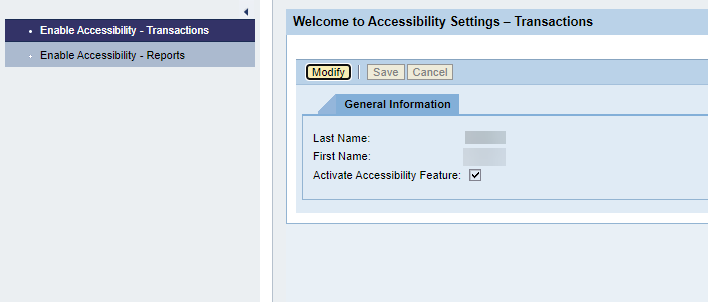 3
Click Modify
[Speaker Notes: Enable Accessibility Pop-Up Box will appear. Note that enabling accessibility for TRANSACTIONS is highlighted first. The same process will need to be repeated to enable accessibility options for Reports. (See detailed navigation panel)

Click modify box in accessibility features to allow checkbox activation for “Activate Accessibility Feature”]
29
Set Up Accessibility in WBSCM
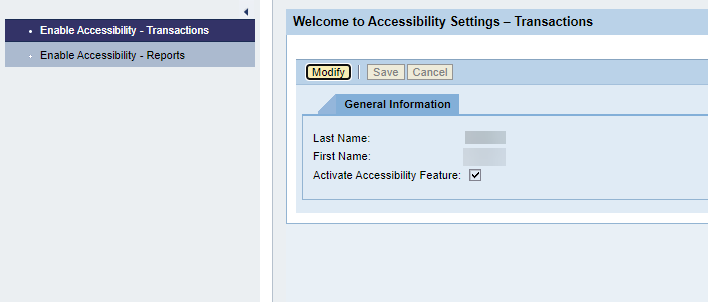 4
Click Activate Accessibility Feature
30
Set Up Accessibility in WBSCM
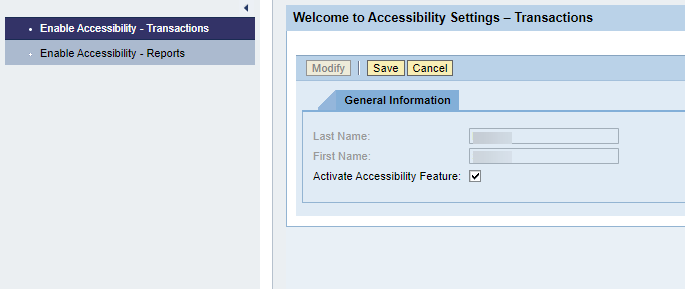 5
Click Save
31
Set Up Accessibility in WBSCM
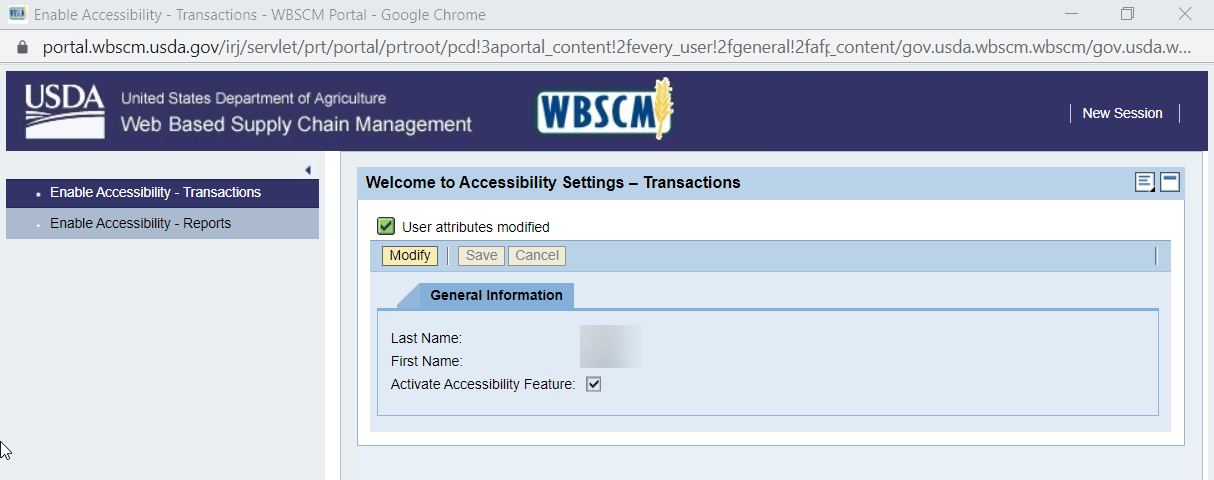 User Attributes Modified message will appear.
6
32
Set Up Accessibility in WBSCM
WBSCM displays the message, “User attributes modified.”
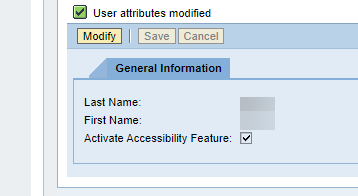 Note: If system displays “No extension entered” warning message, user may disregard.
Accessibility feature must be turned on separately for transactions and reports 
Repeat steps 1 – 6 for the Enable Accessibility - Reports option in the Detailed Navigation Panel.
33
Set Up Accessibility in WBSCM
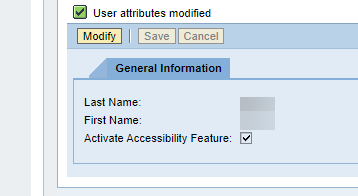 Click the Close button to the pop-up to close the transaction.
Refresh the browser after returning to WBSCM portal to apply changes
34
34
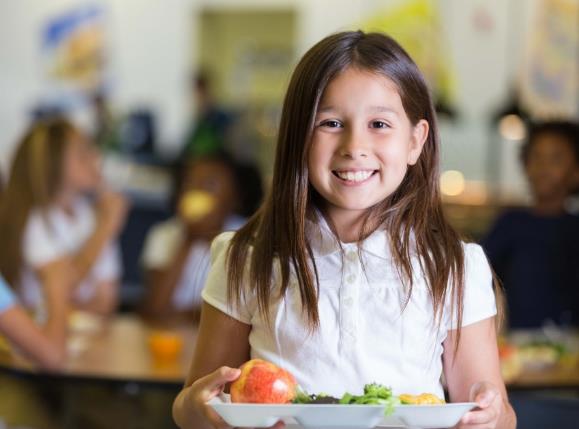 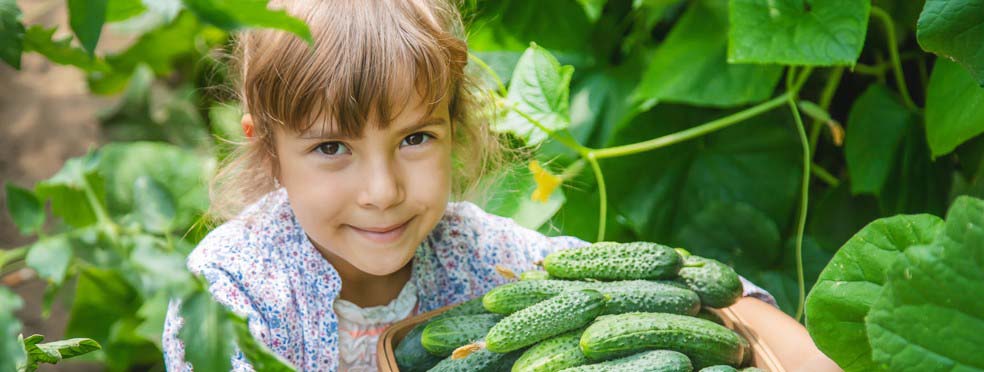 KNOWLEDGE CHECK
[Speaker Notes: Users will submit responses to Knowledge Check via QR Code]
35
Getting Started Knowledge Check
Must Complete To Receive Training Credit
36
WBSCM Portal Navigation Knowledge Check
Question: WBSCM Navigation Panels list RA (Recipient Agency) Entitlement as a transaction option.  RA is the WBSCM acronym that is used in place of what TX-UNPS acronym/term?

A. TDA (Texas Department of Agriculture)

B. CE (Contracting Entity)

C. SDA (State Distributing Agency)
A
B
C
[Speaker Notes: QR Code on following slide to submit responses]
37
Knowledge Check:
Scan QR Code or visit the Link below to access the Knowledge Check
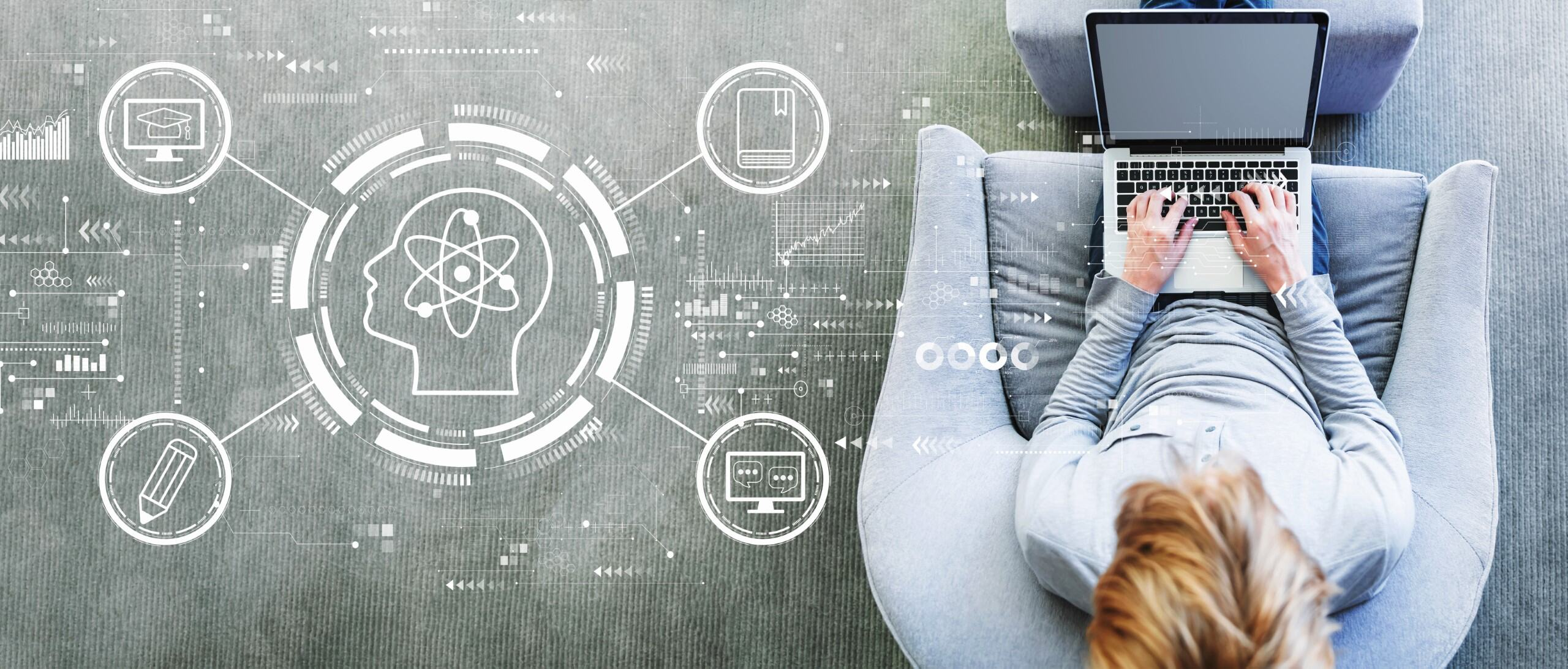 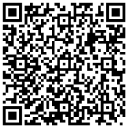 https://bit.ly/3pE5Tce
38
Getting Started Knowledge Check
A
A.  TDA (Texas Department of Agriculture)

In WBSCM, SDA (or State Distributing Agency) refers to TDA.
[Speaker Notes: Review answer choice explanation with RAs]
39
Getting Started Knowledge Check
A
A.  TDA (Texas Department of Agriculture)


In WBSCM, SDA (or State Distributing Agency) refers to TDA.
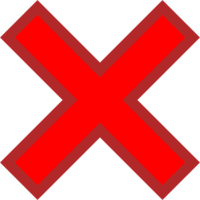 40
Getting Started Knowledge Check
B
B. CE (Contracting Entity)


In WBSCM, RA (or Recipient Agency) takes place of what was previously referred to as CE, or Contracting Entity.
41
Getting Started Knowledge Check
B
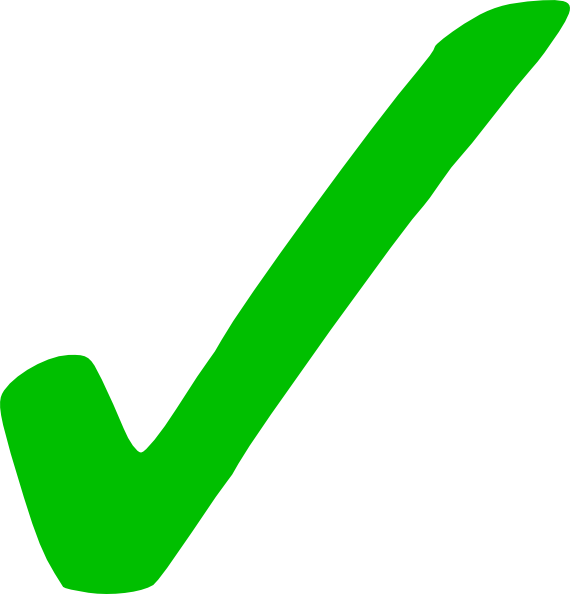 B. CE (Contracting Entity)


In WBSCM, RA (or Recipient Agency) takes place of what was previously referred to as CE, or Contracting Entity.
42
Getting Started Knowledge Check
C
C. SDA (State Distributing Agency)


In WBSCM, State Distributing Agency is the term used for TDA, or Texas Department of Agriculture
43
Getting Started Knowledge Check
C
C. SDA (State Distributing Agency)


In WBSCM, State Distributing Agency is the term used for TDA, or Texas Department of Agriculture
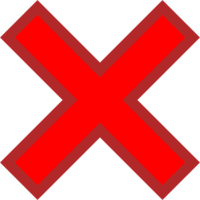 RA User Needs and Concerns
Scan the QR Code to share your needs/concerns or click on the link below.
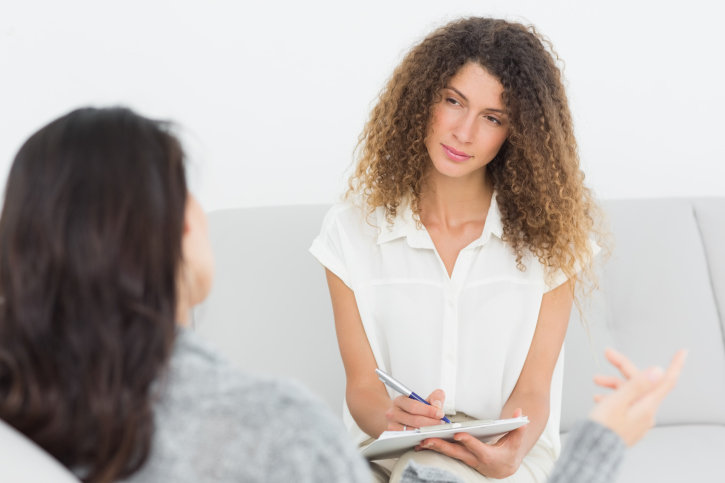 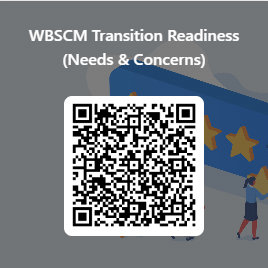 https://bit.ly/3NzHCM2
44
[Speaker Notes: Image: https://www.goodtherapy.org/admin/includes/ckfinder/userfiles/images/counselor-listens-to-client.jpg]
45
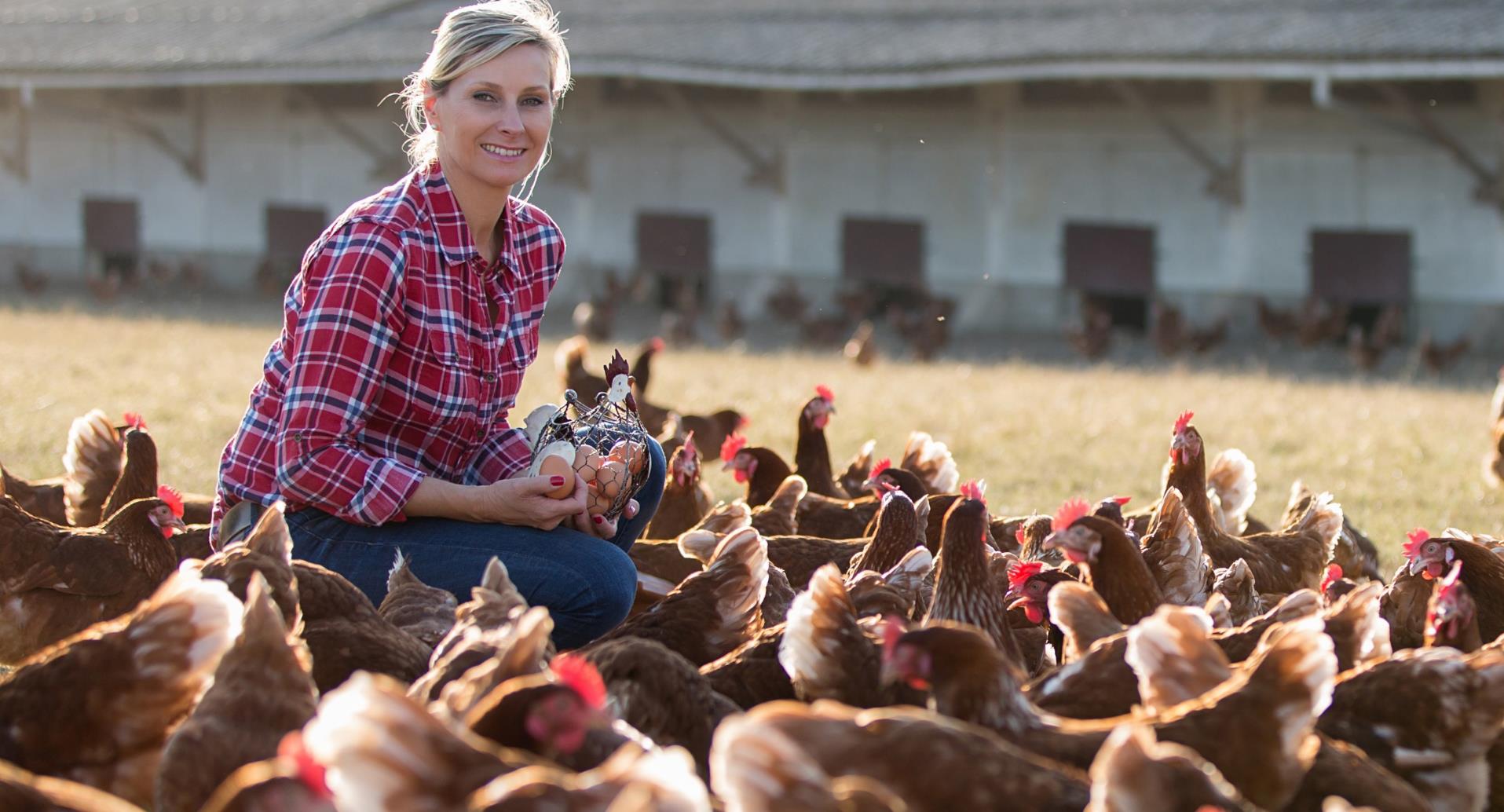 For WBSCM Assistance
See Contact Information Section on WBSCM Transition Page
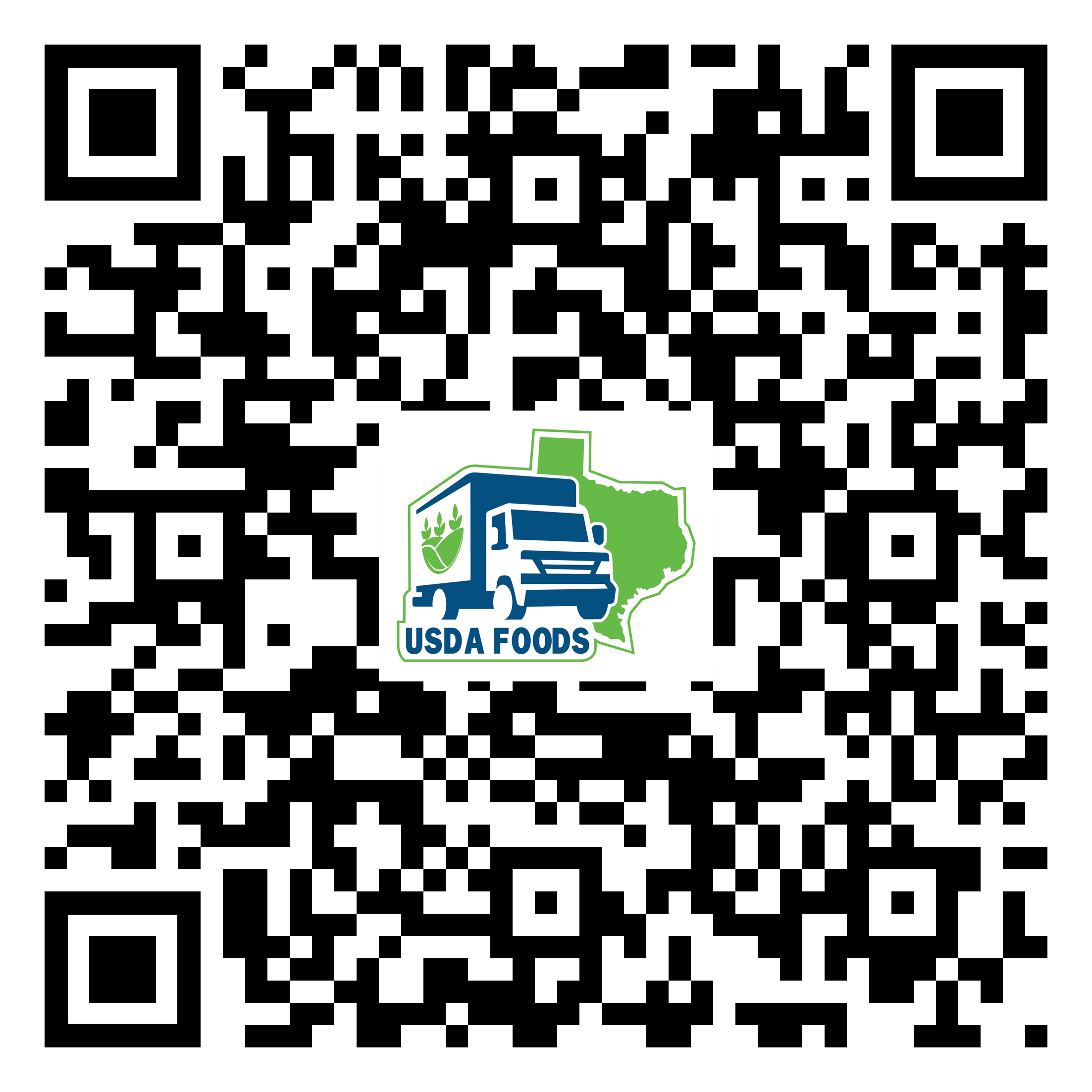 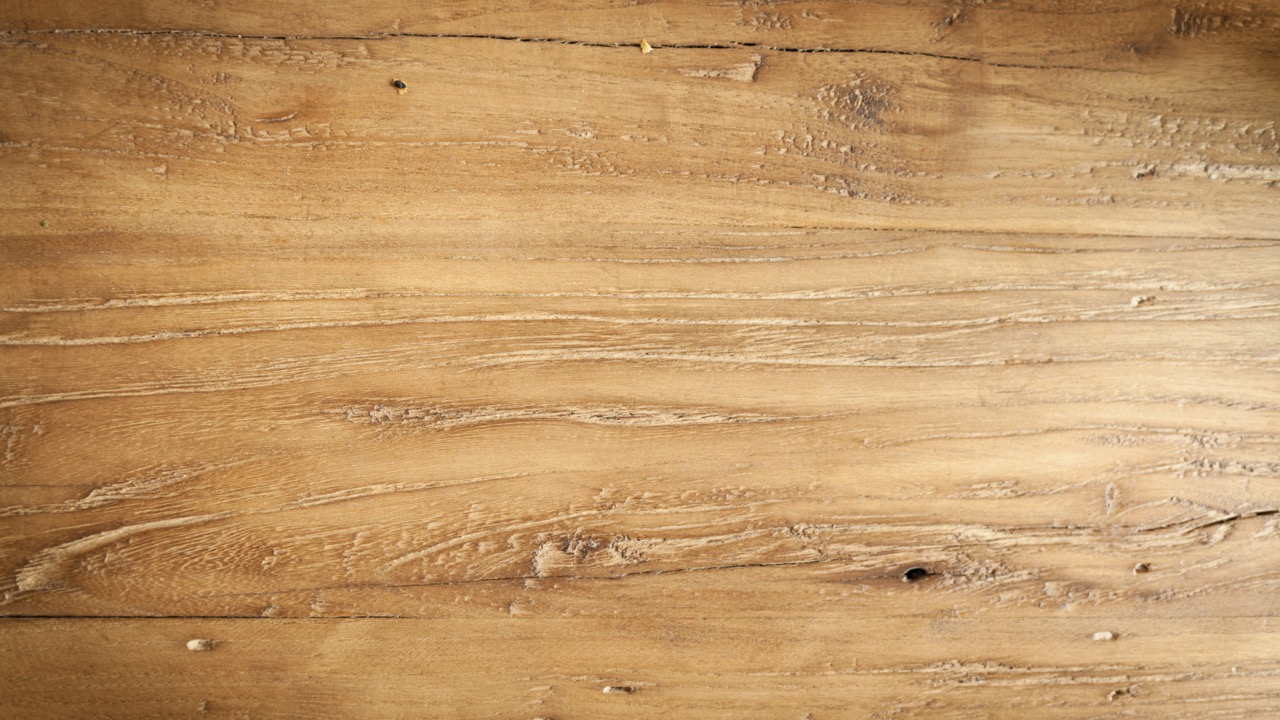 46
Questions?
47
WBSCM Transition Page QR Code:
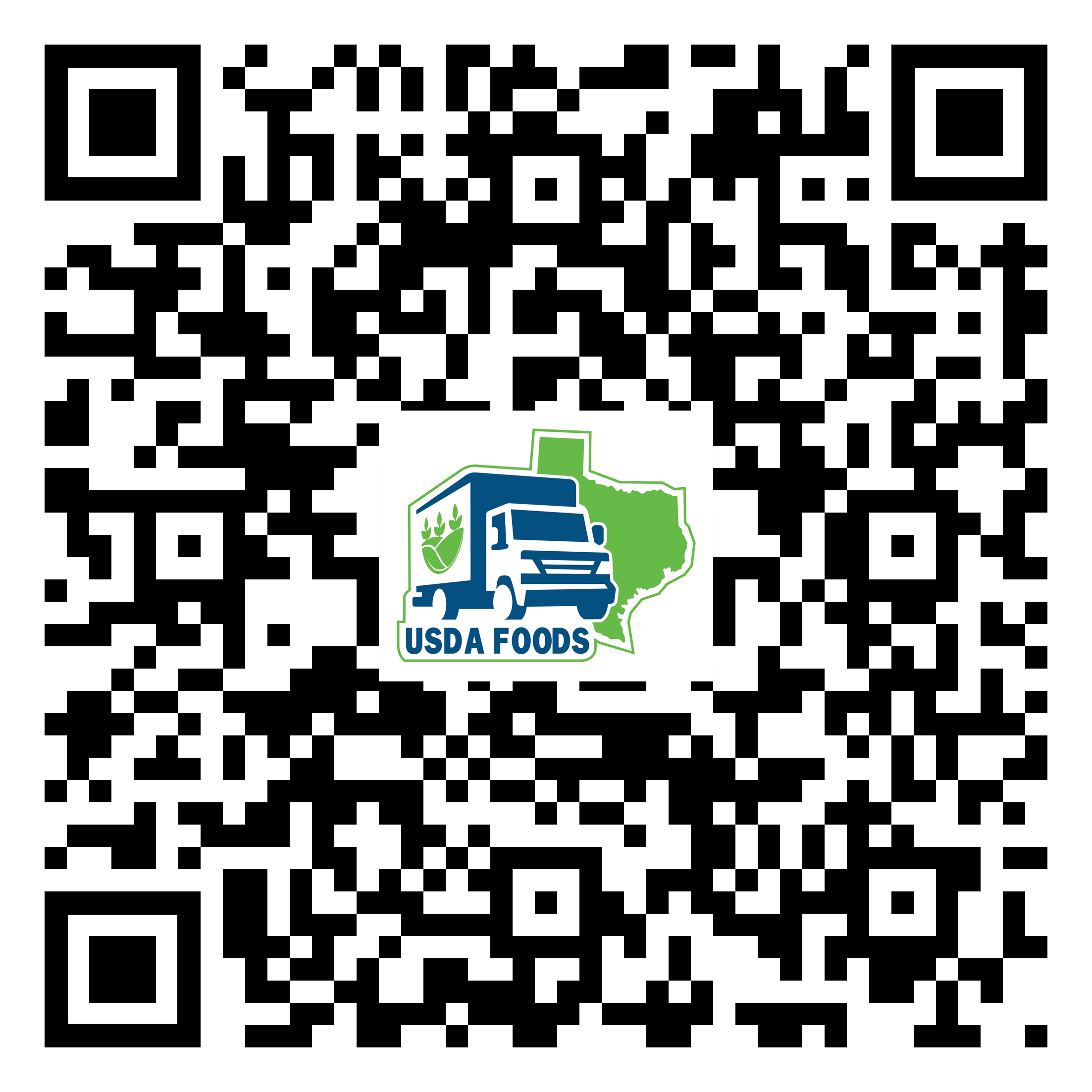 Scan QR Code to visit the Food Distribution Program WBSCM Transition website
[Speaker Notes: TRAINER NOTE: 
May hide this slide if desired and/or training multiple modules at once.]
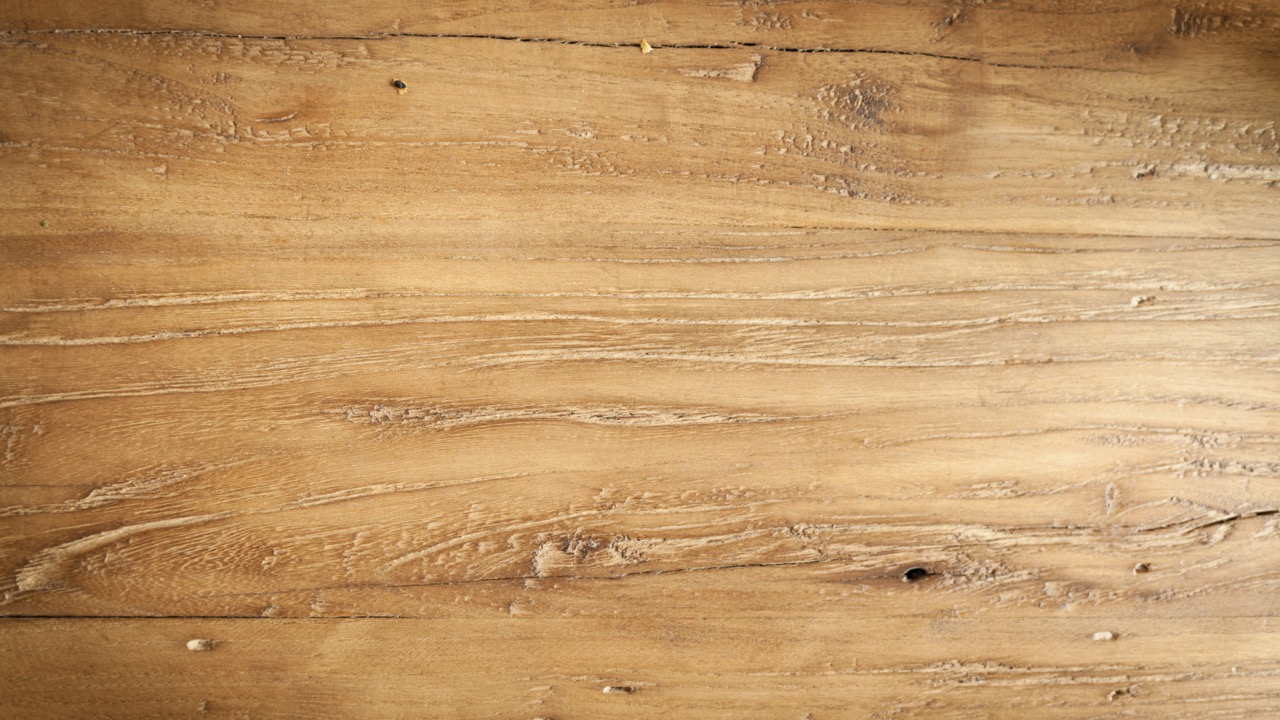 48
Break (3 minutes)
[Speaker Notes: TRAINER NOTE:Hide if not needed/desired. If training multiple modules at once, can use as a timer for those needing a quick break. 
Play straight from slide. If selecting to play from YouTube, ads may appear, and designated start and stop times will not be saved.]
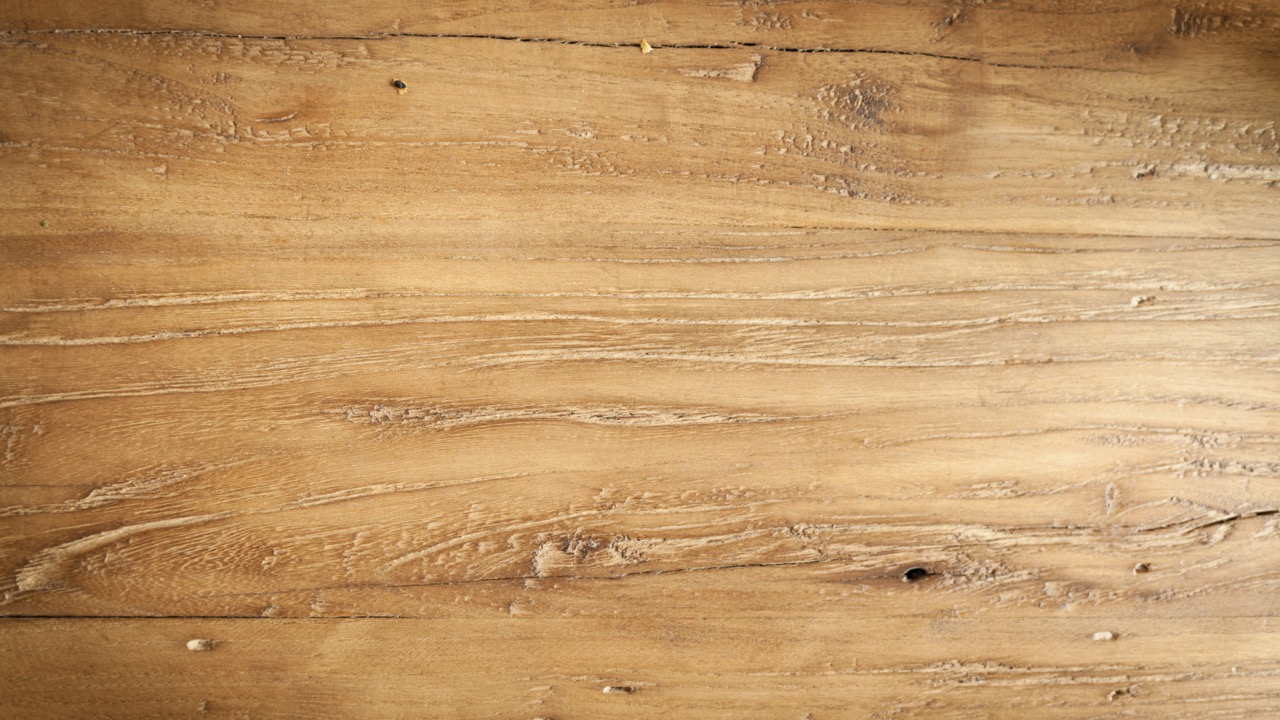 49
Lab Time:
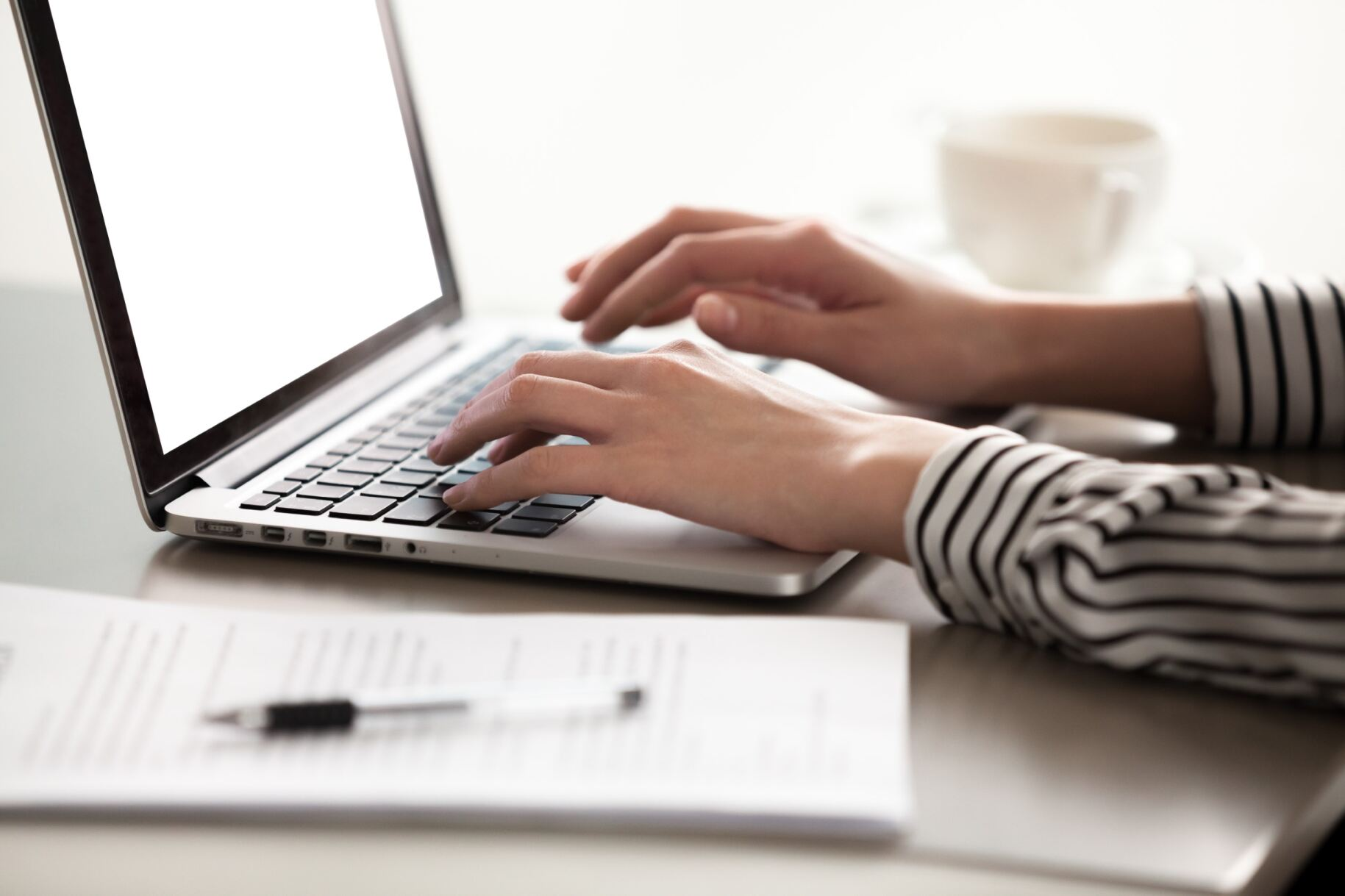 50
Updated 9/12/2023
www.SquareMeals.org
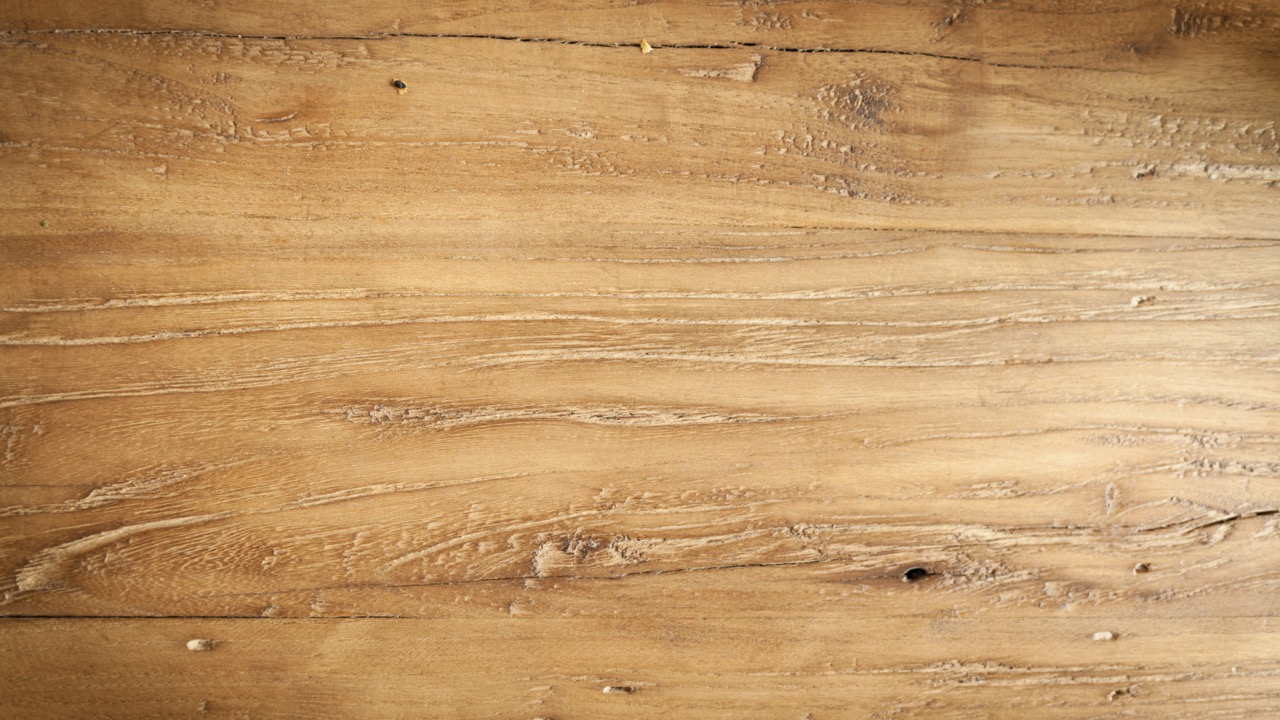 51
Contact Us
https://squaremeals.org/Programs/FDPWBSCMTransitionProject.aspx
Contact Your Education Service Center